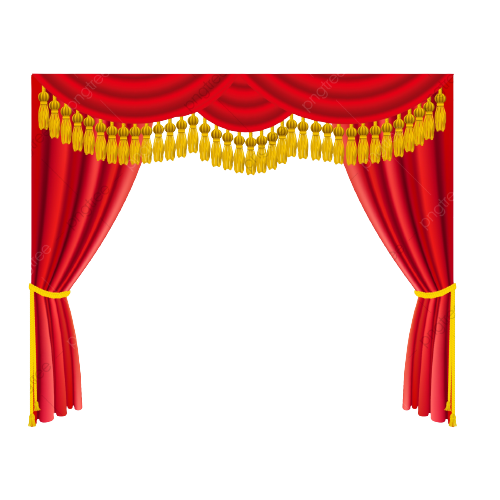 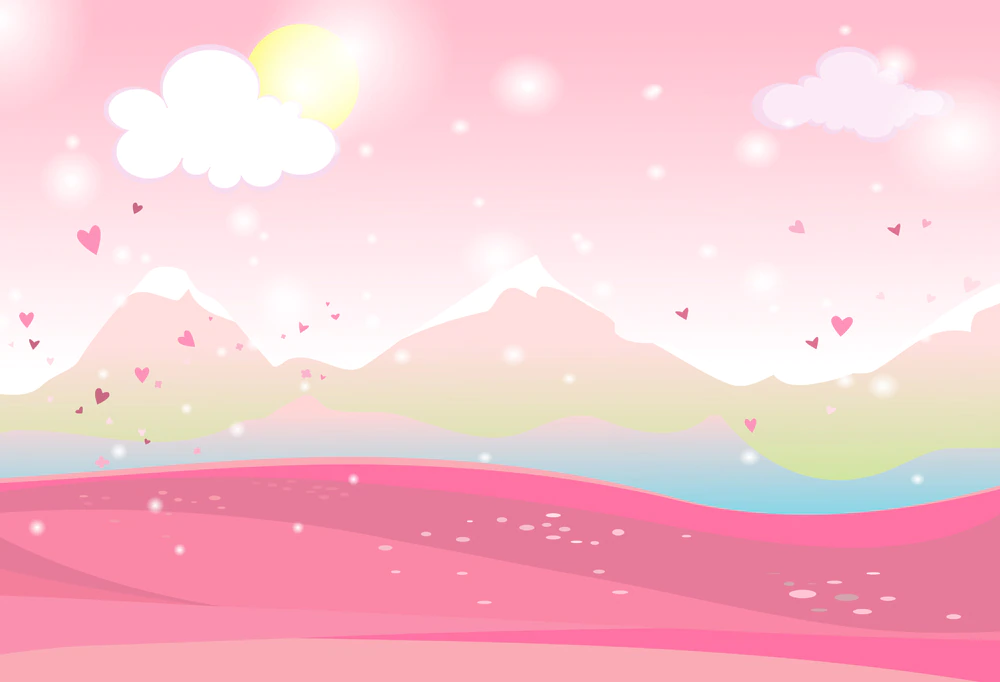 TIẾNG VIỆT – LỚP 1
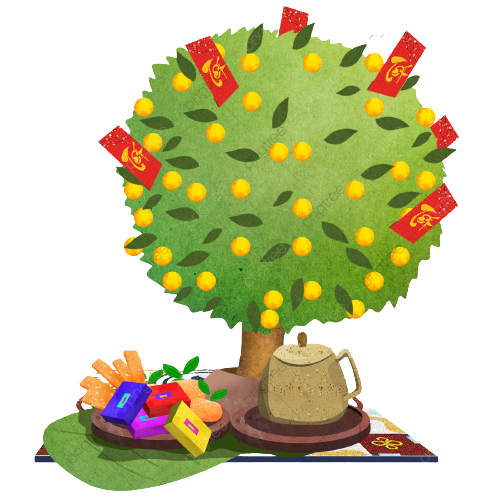 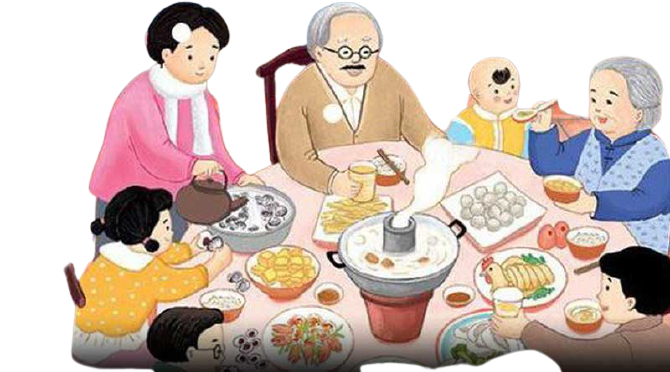 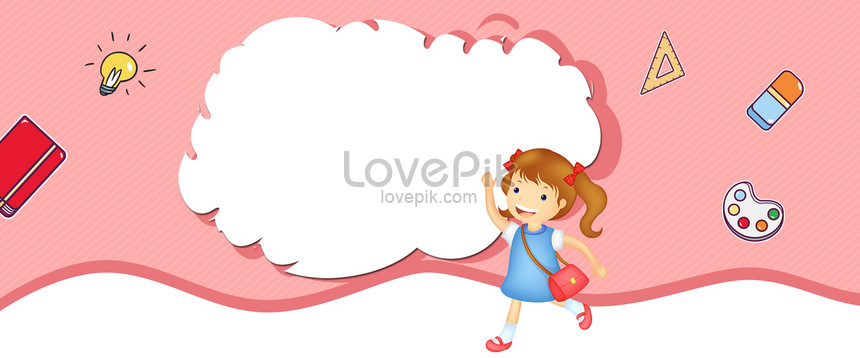 TIẾT 1
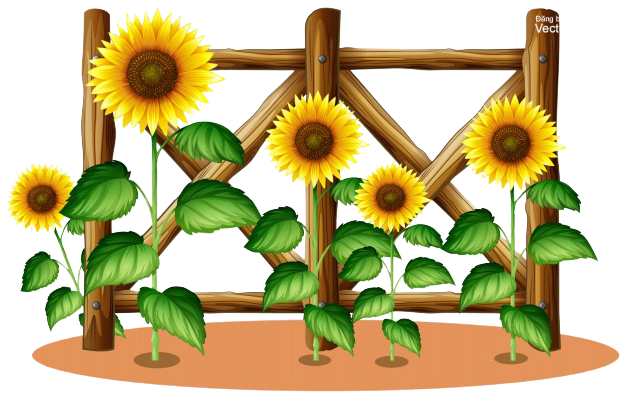 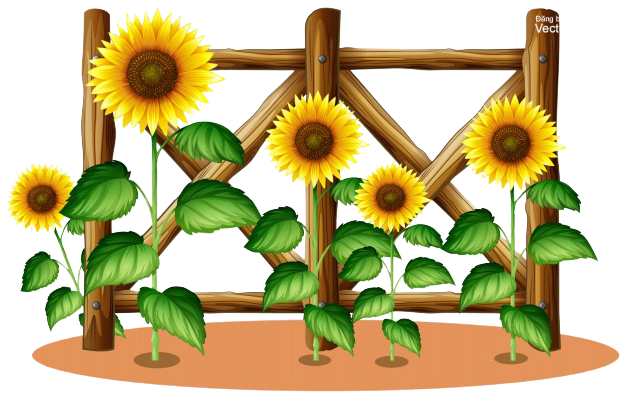 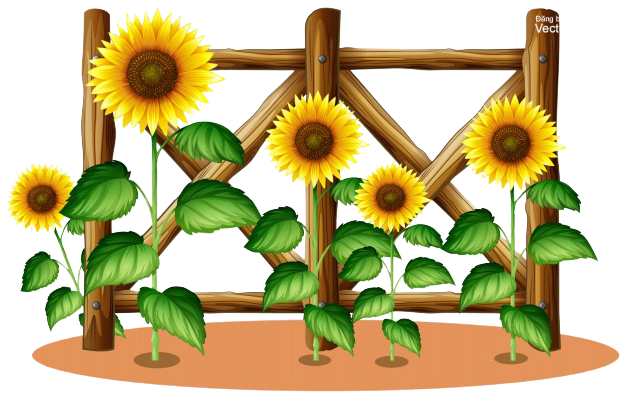 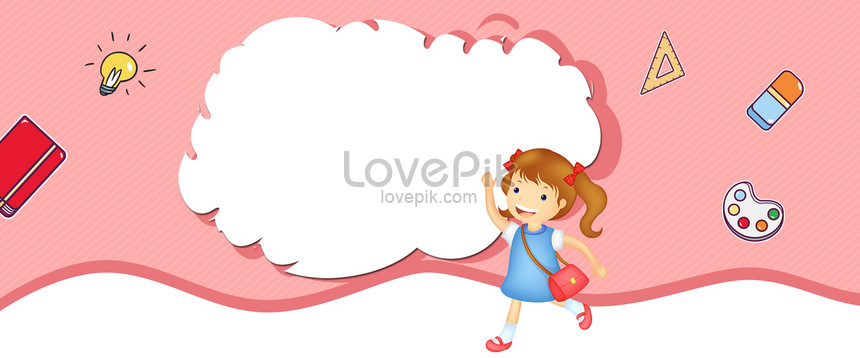 ÔN BÀI
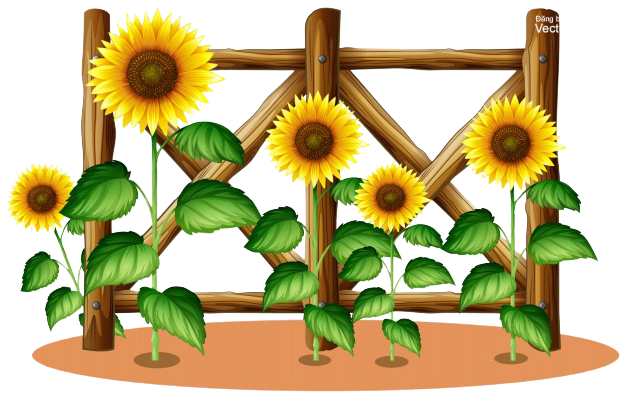 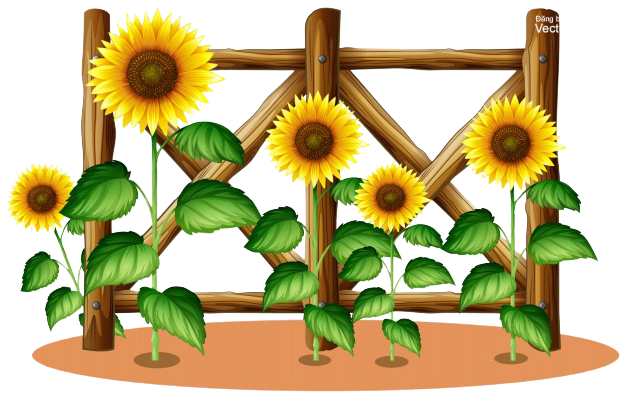 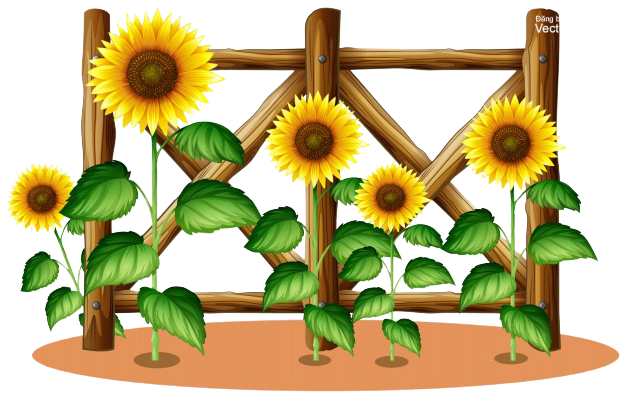 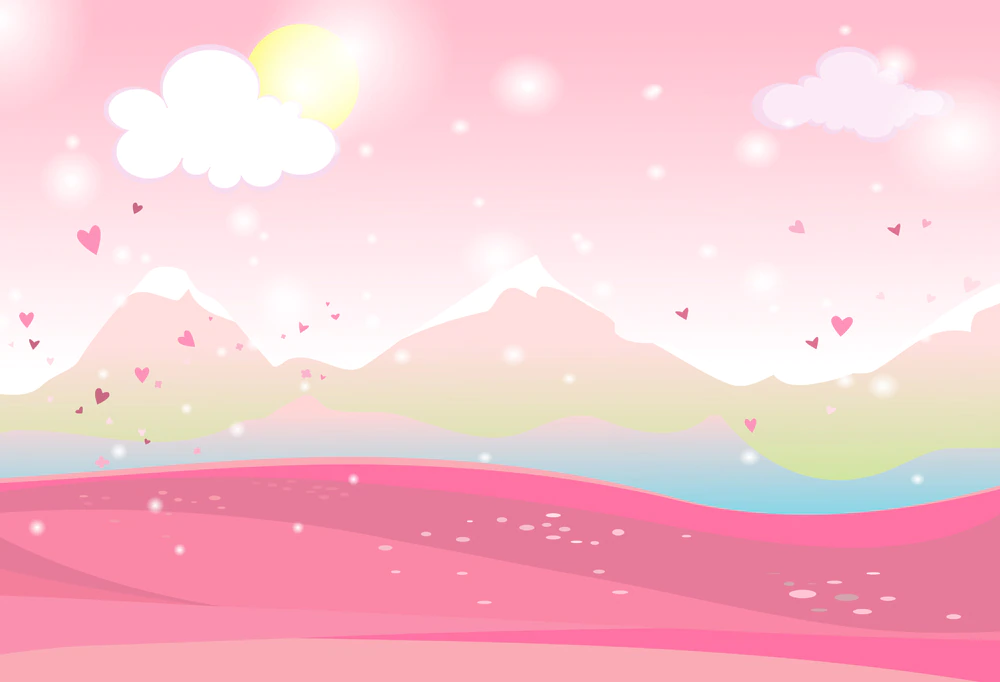 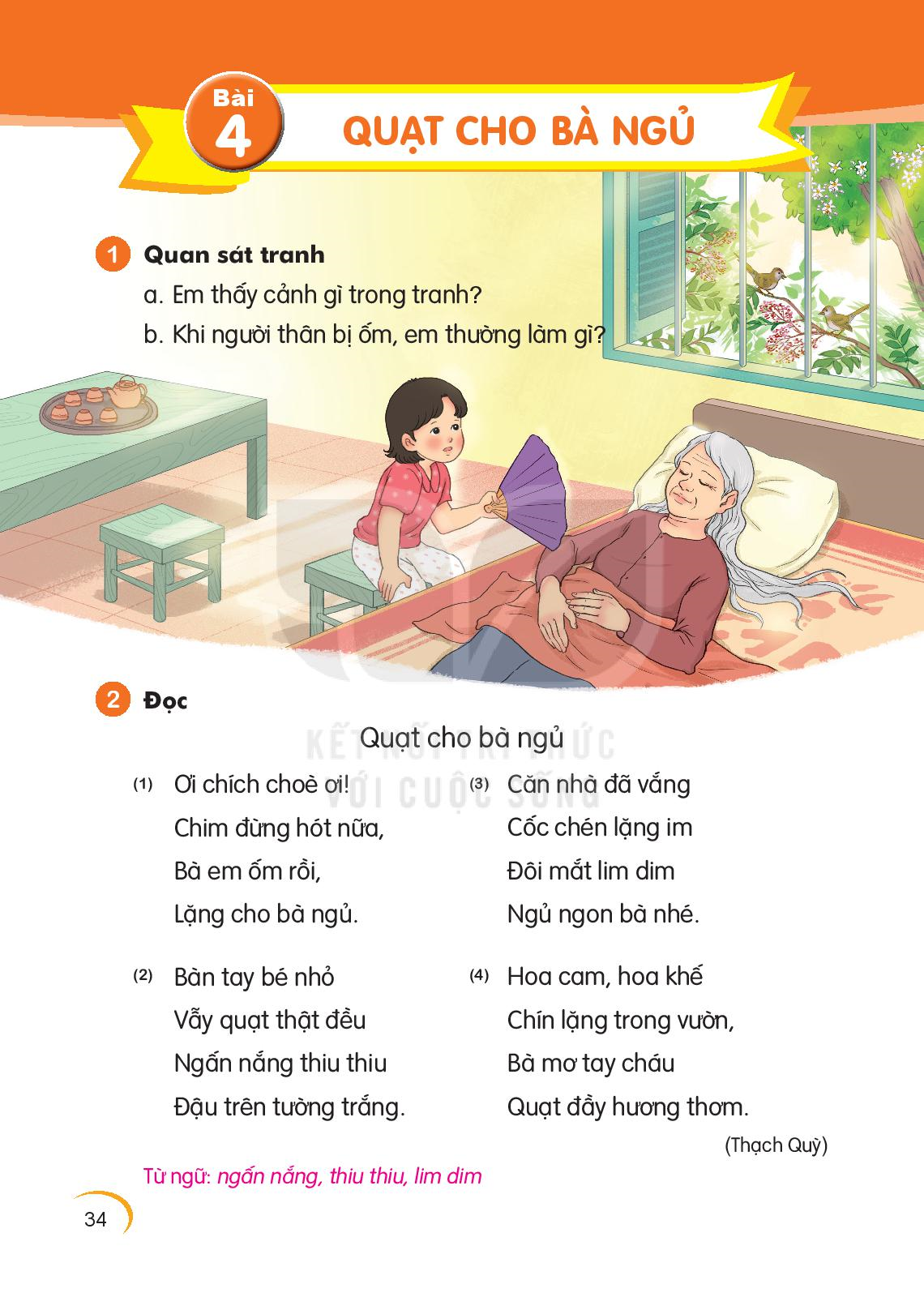 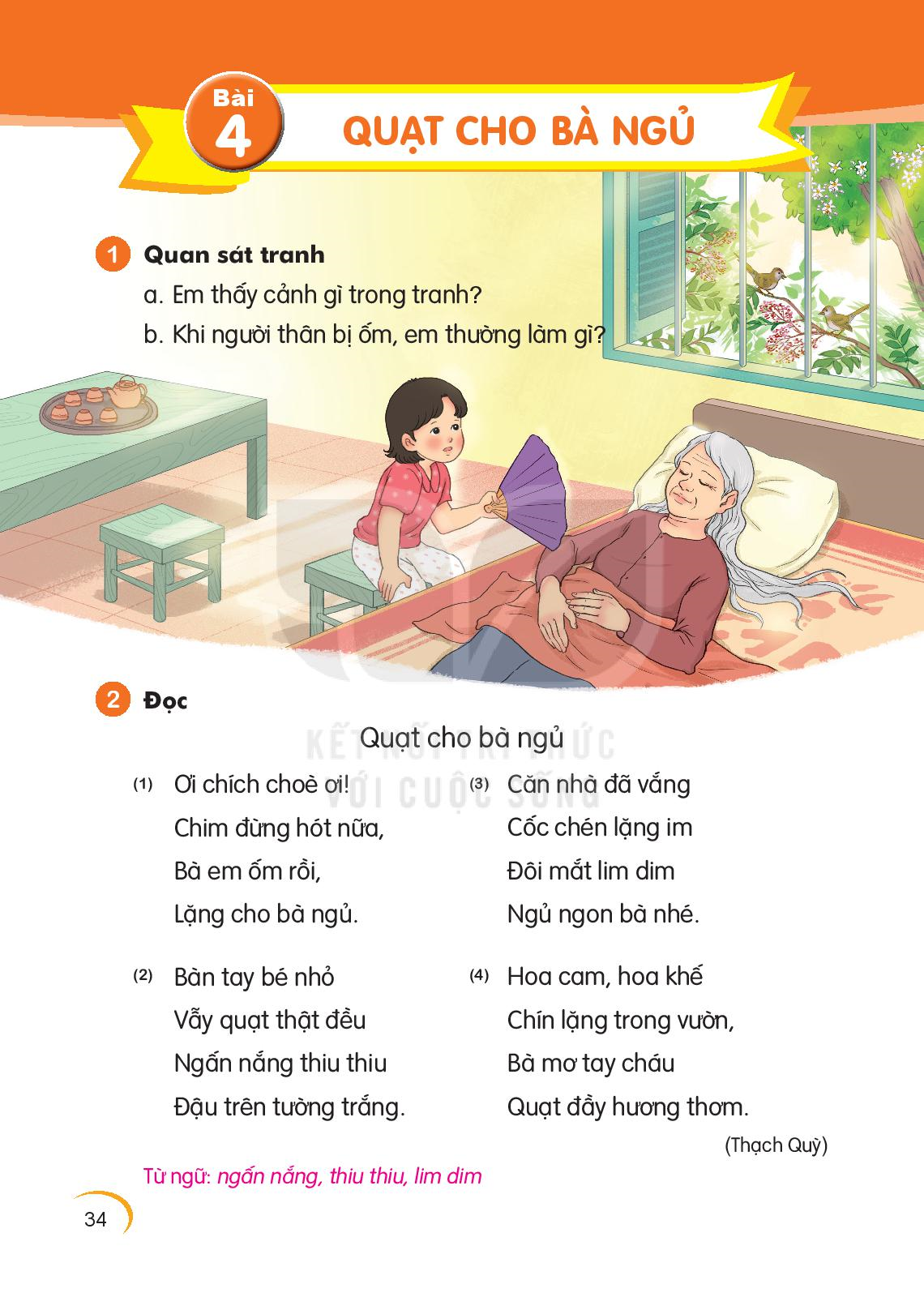 Con hãy đọc thuộc lòng  khổ thơ thứ hai và thứ ba.
Bạn nhỏ làm gì trong lúc bà ngủ?
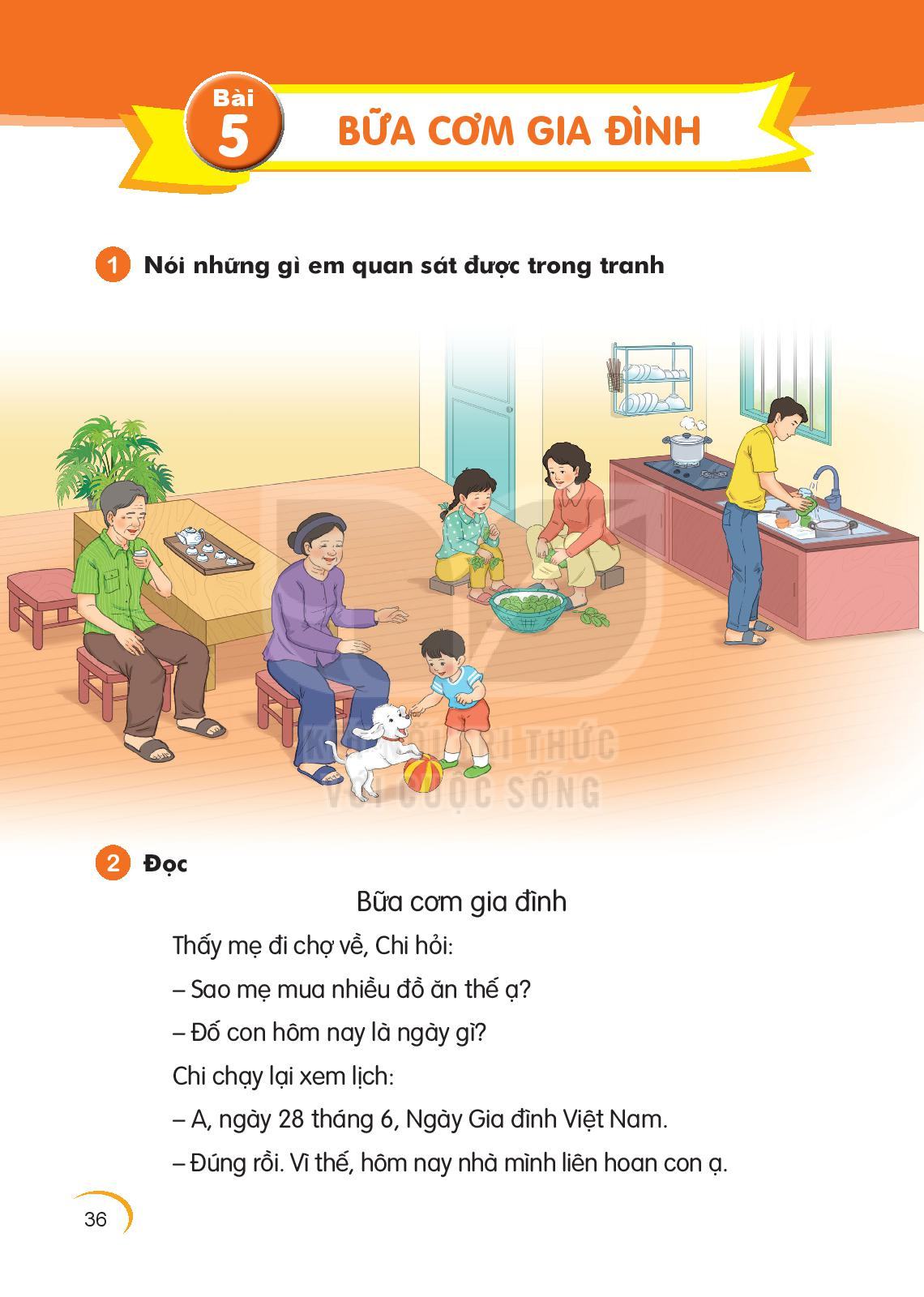 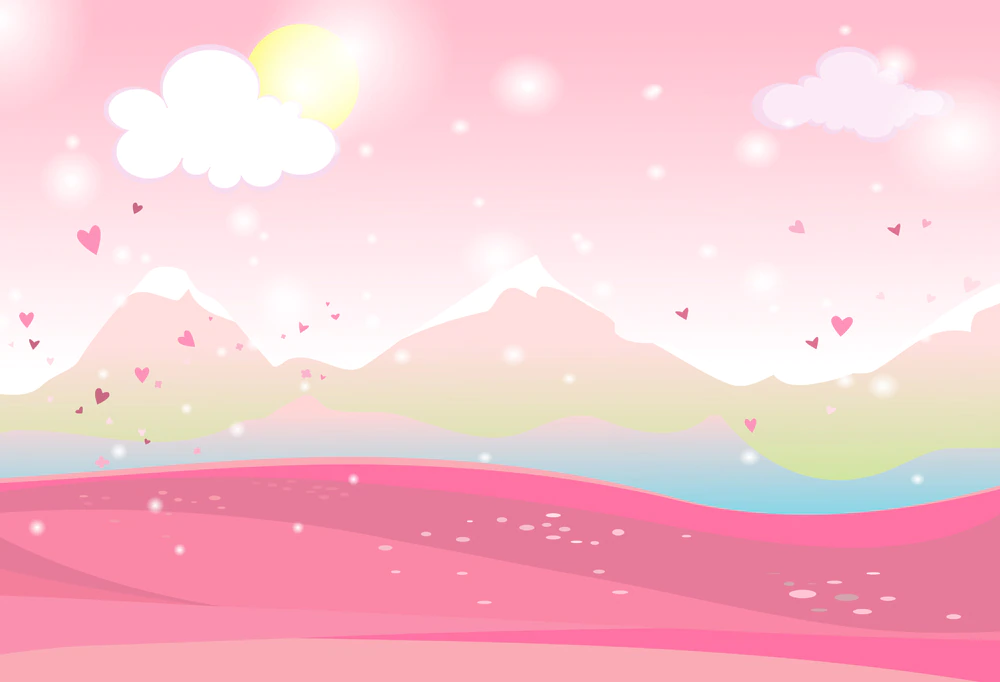 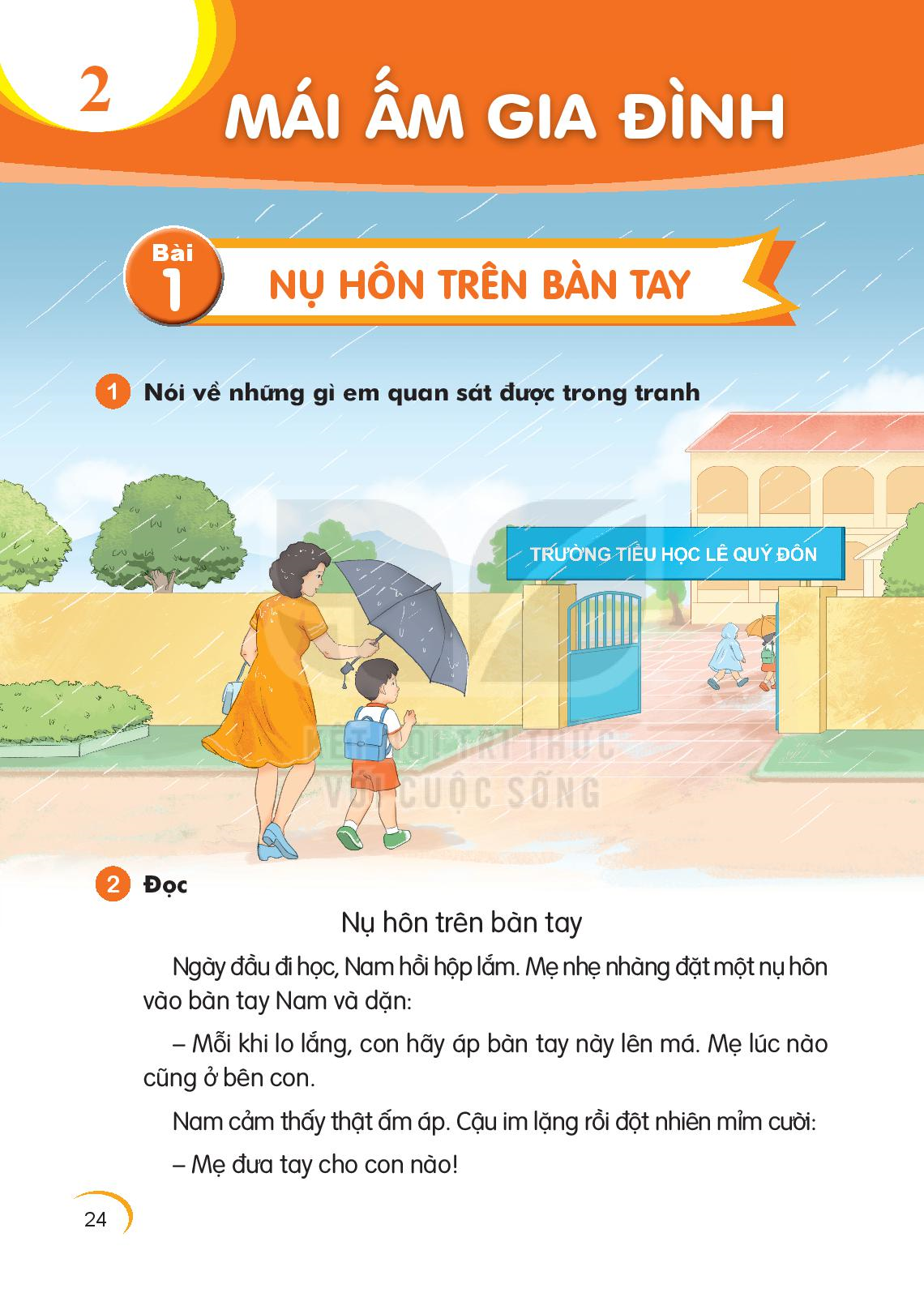 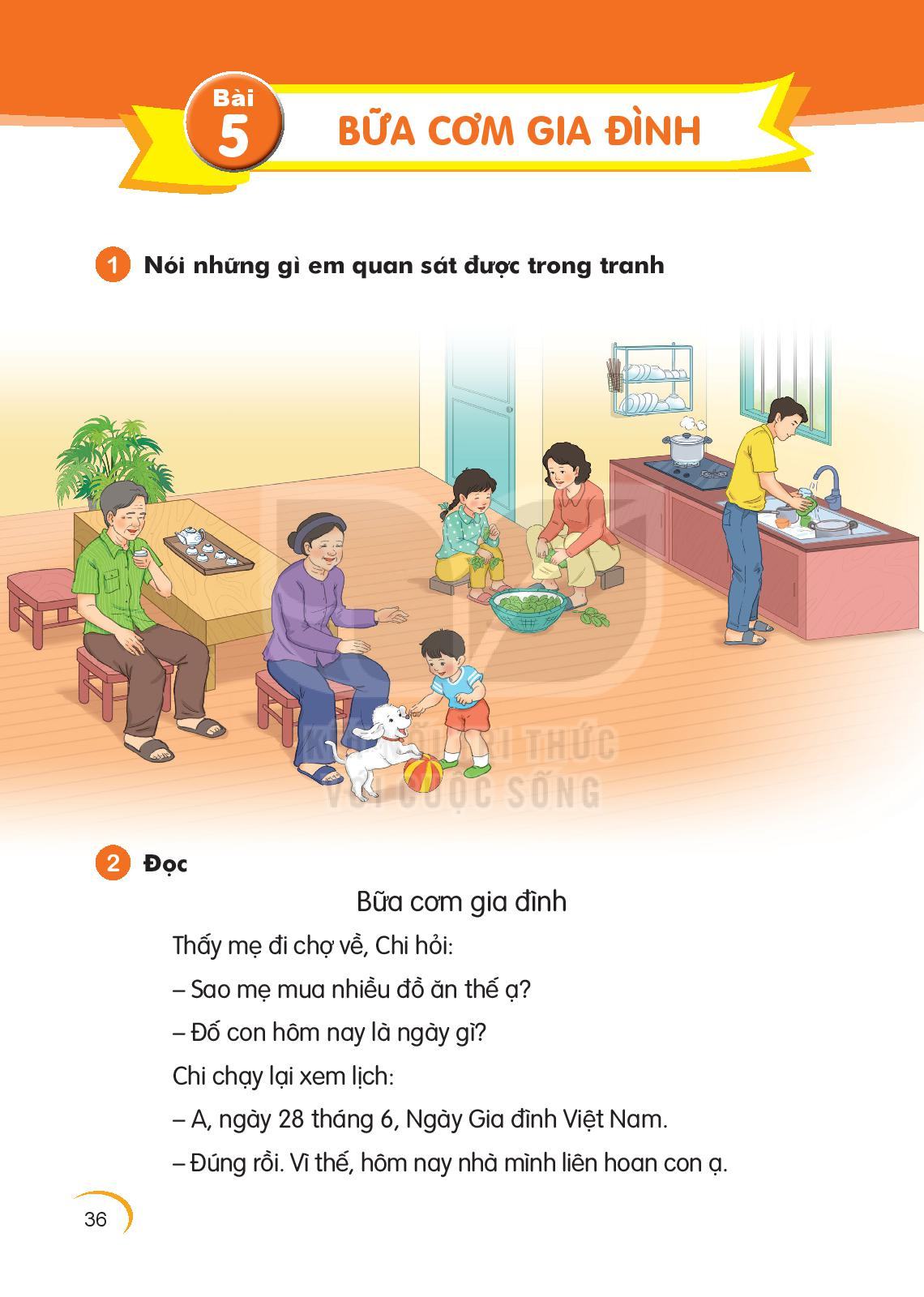 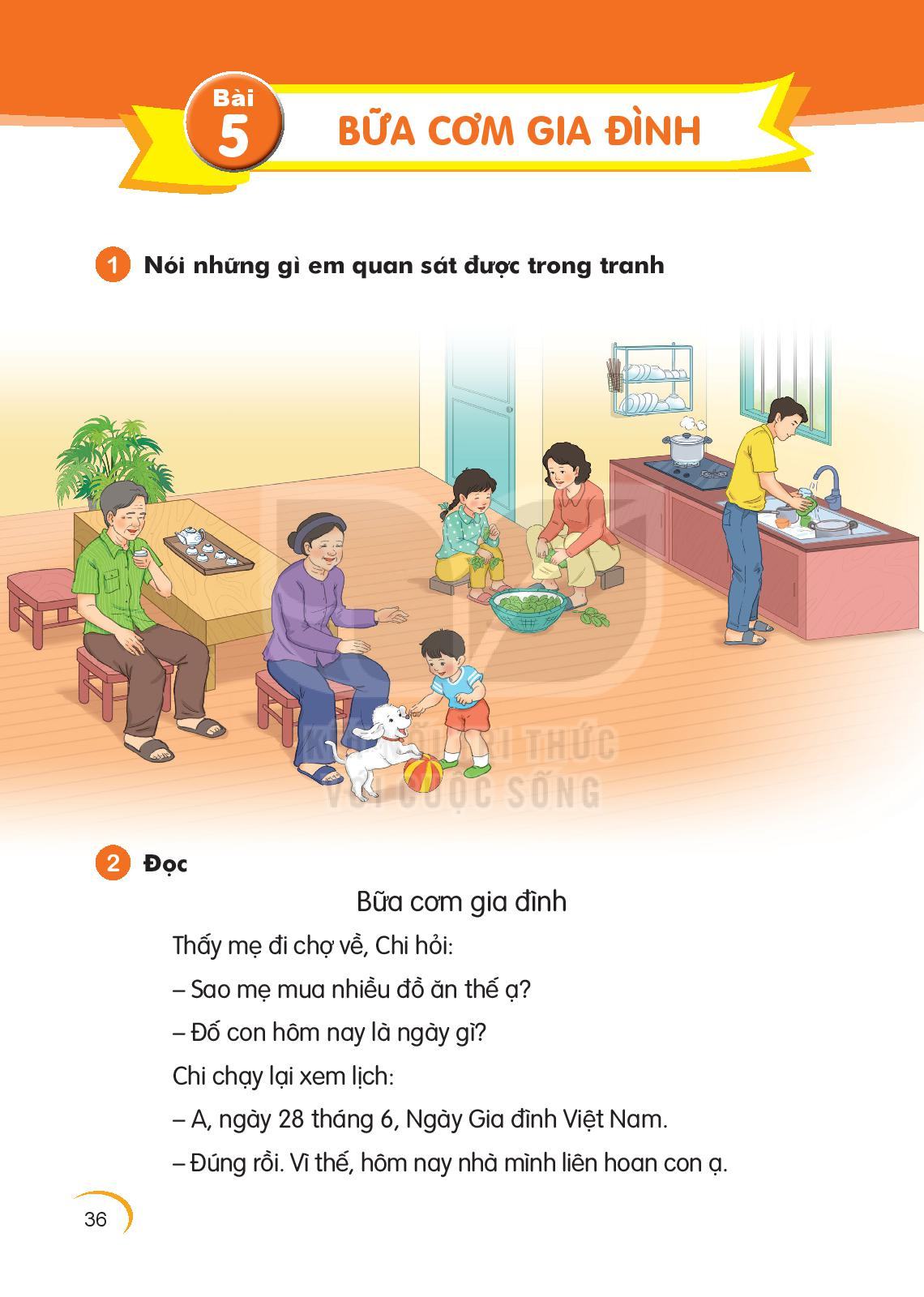 Bữa cơm gia đình
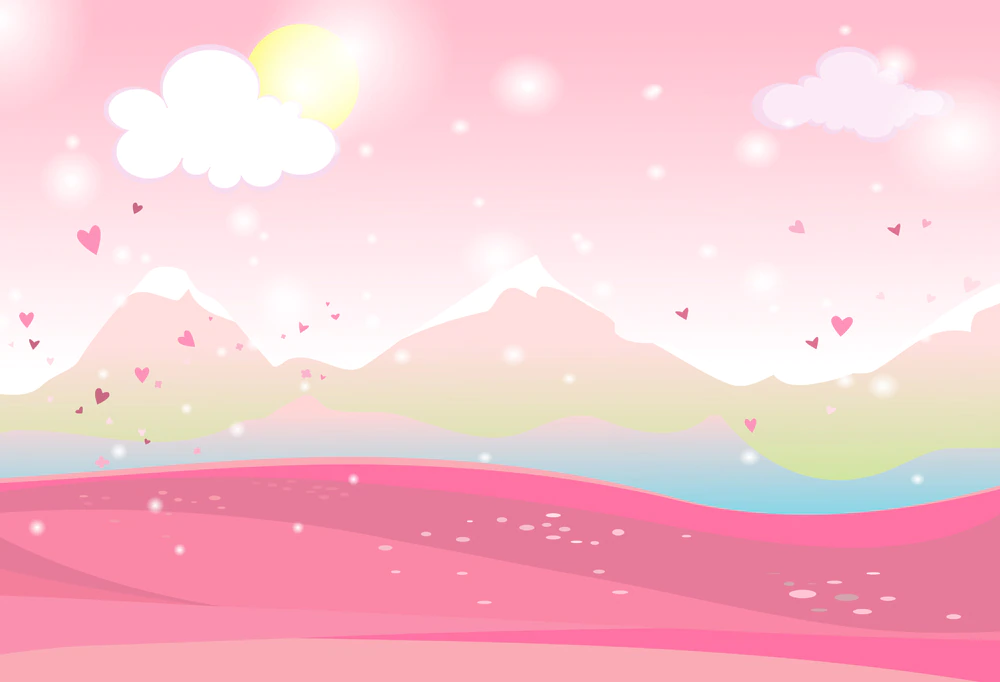 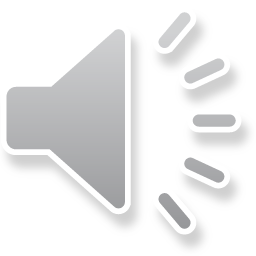 Bữa cơm gia đình
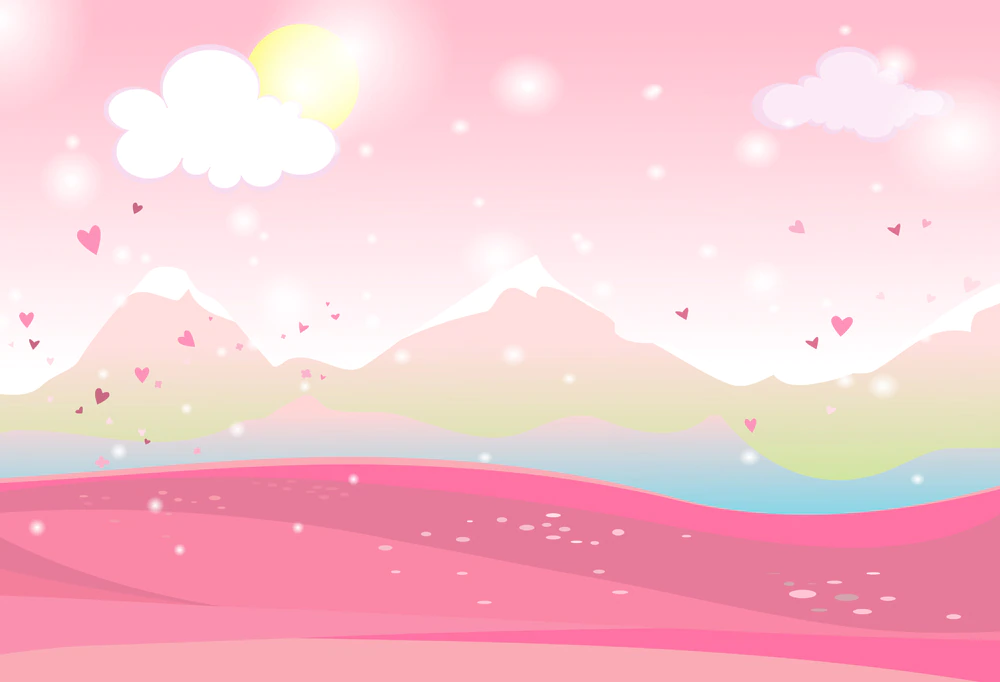 Ôn vần
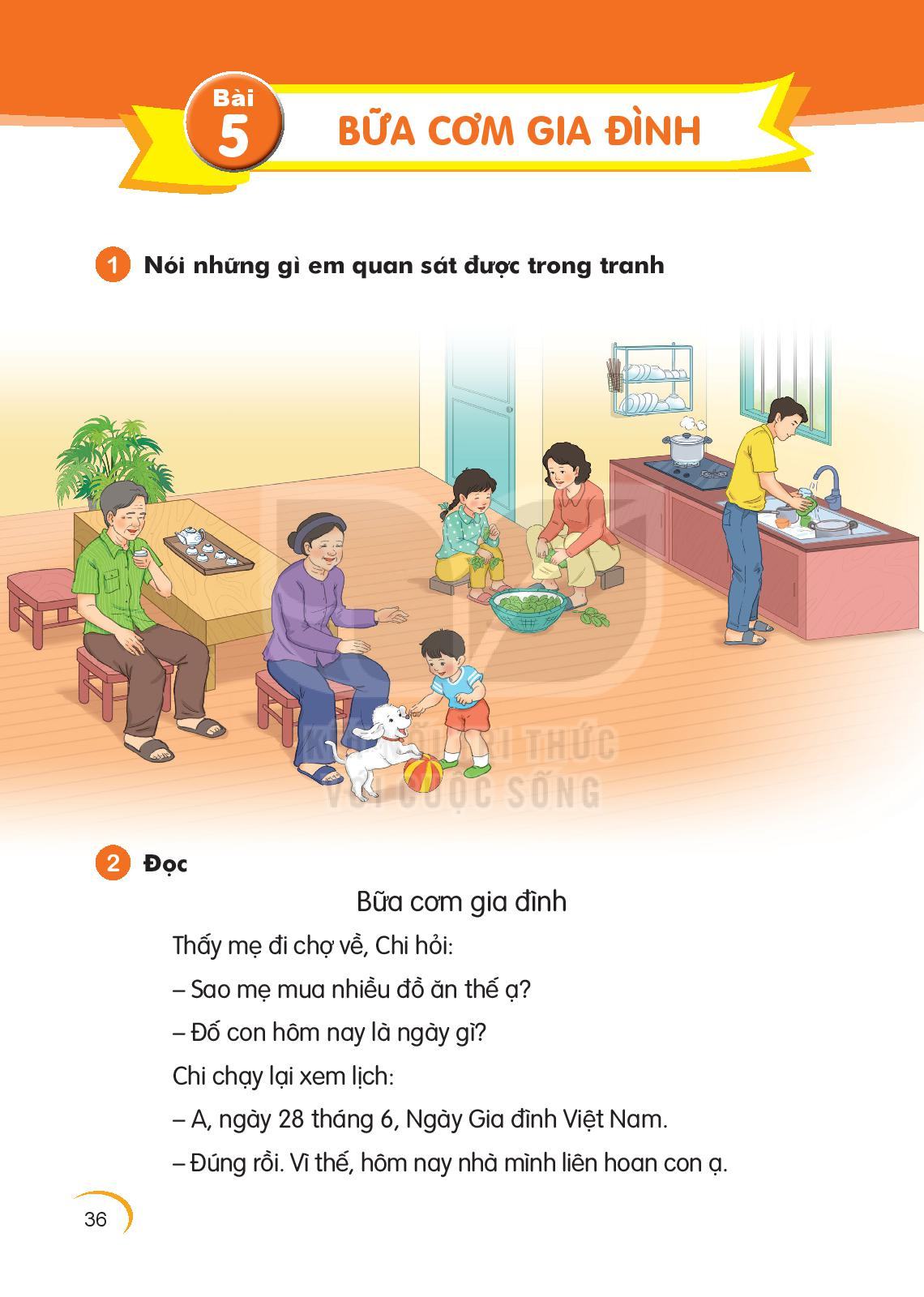 oong
liên hoan
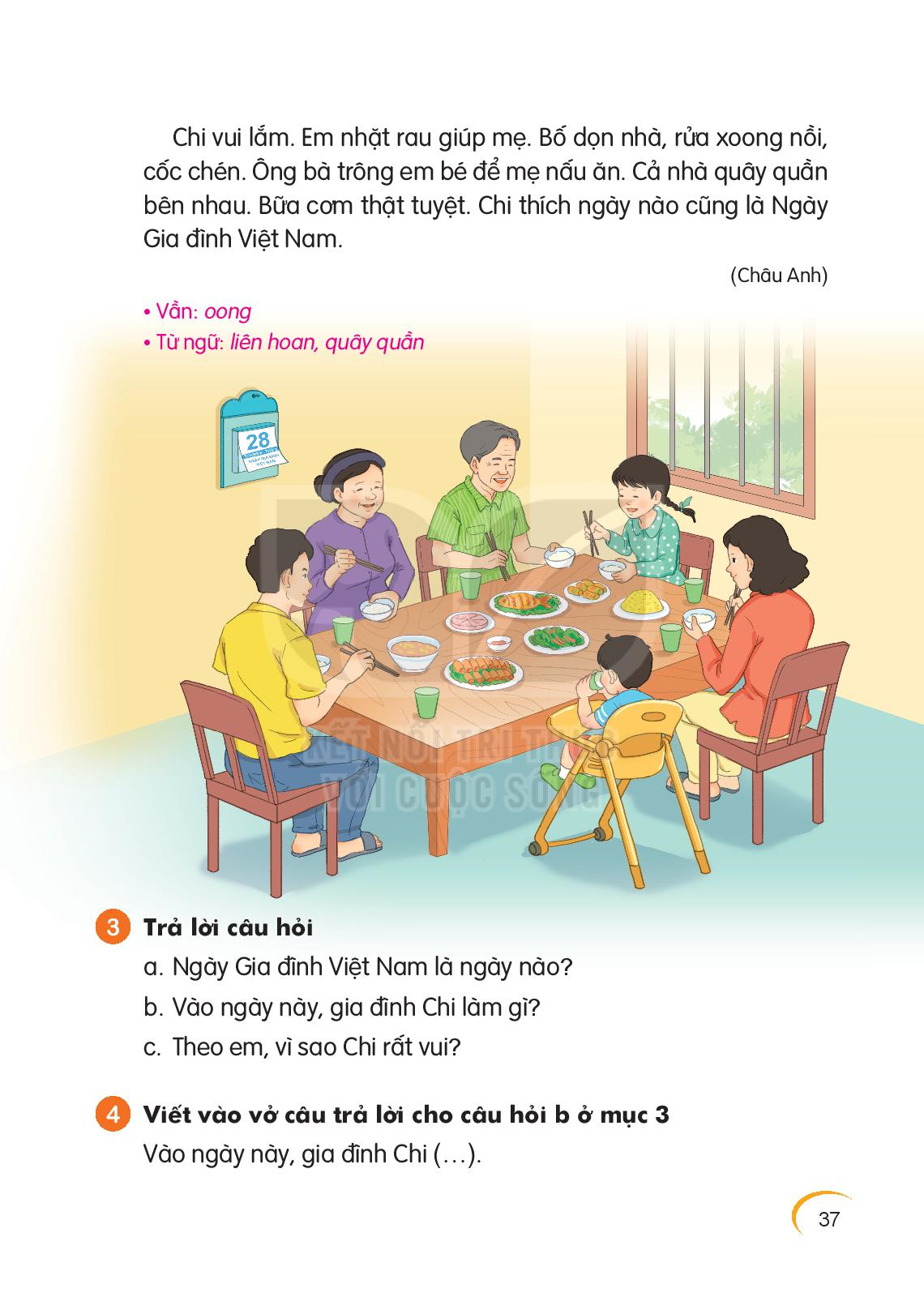 oong
quây quần
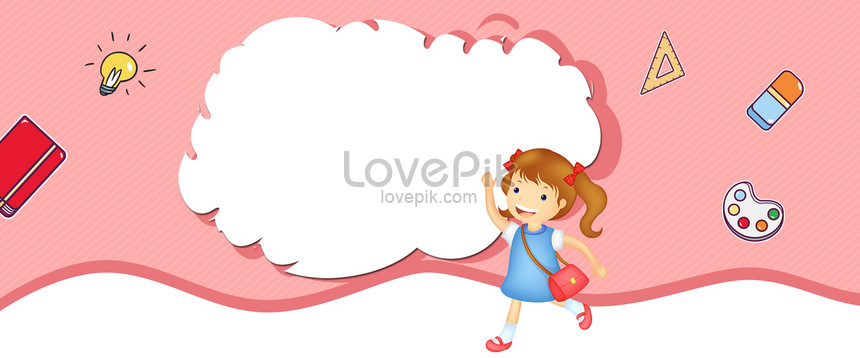 Luyện đọc câu
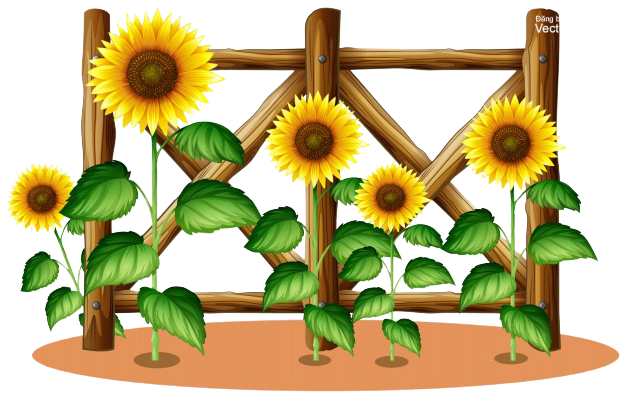 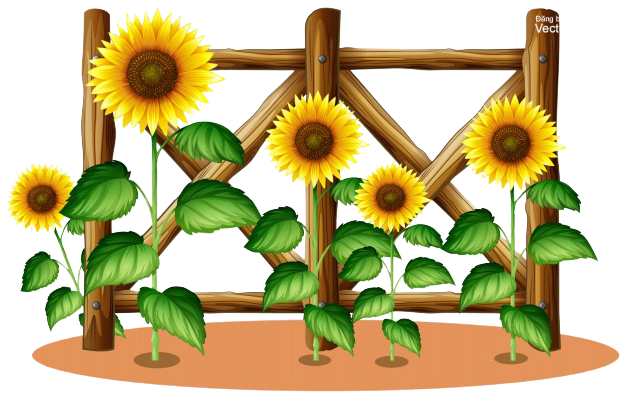 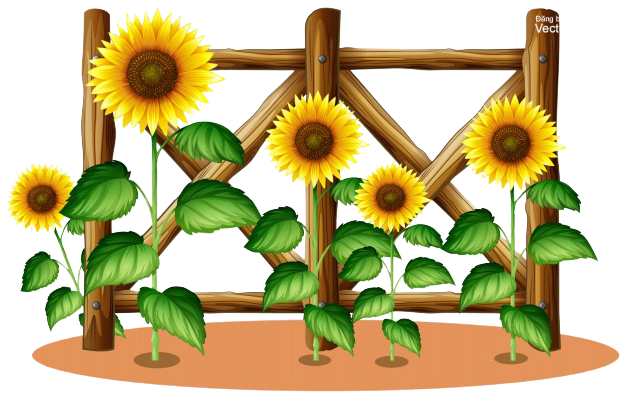 Bữa cơm gia đình
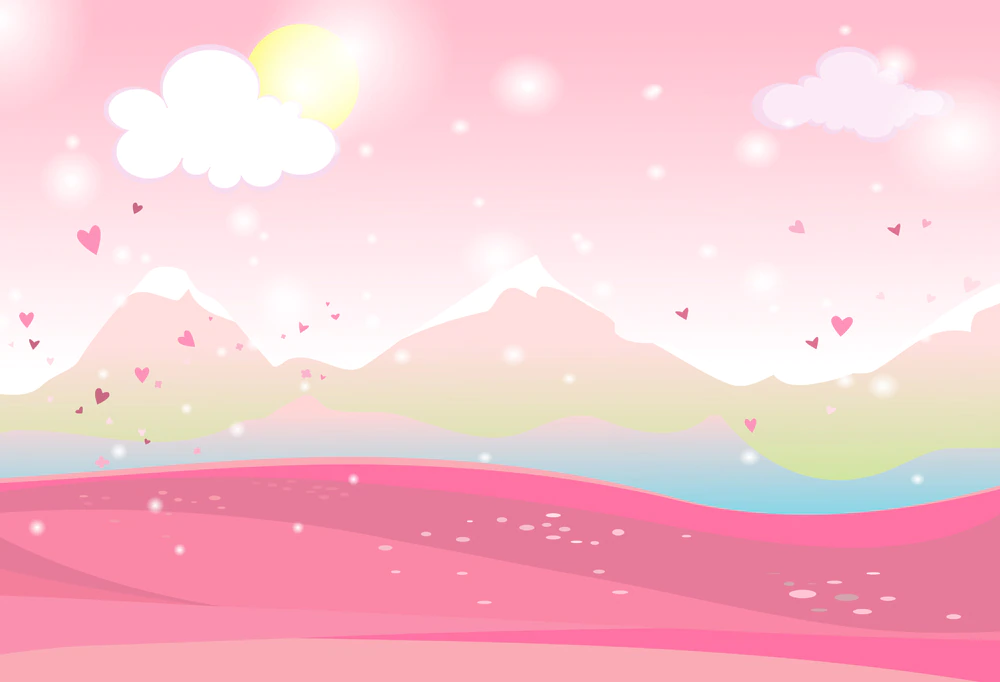 1
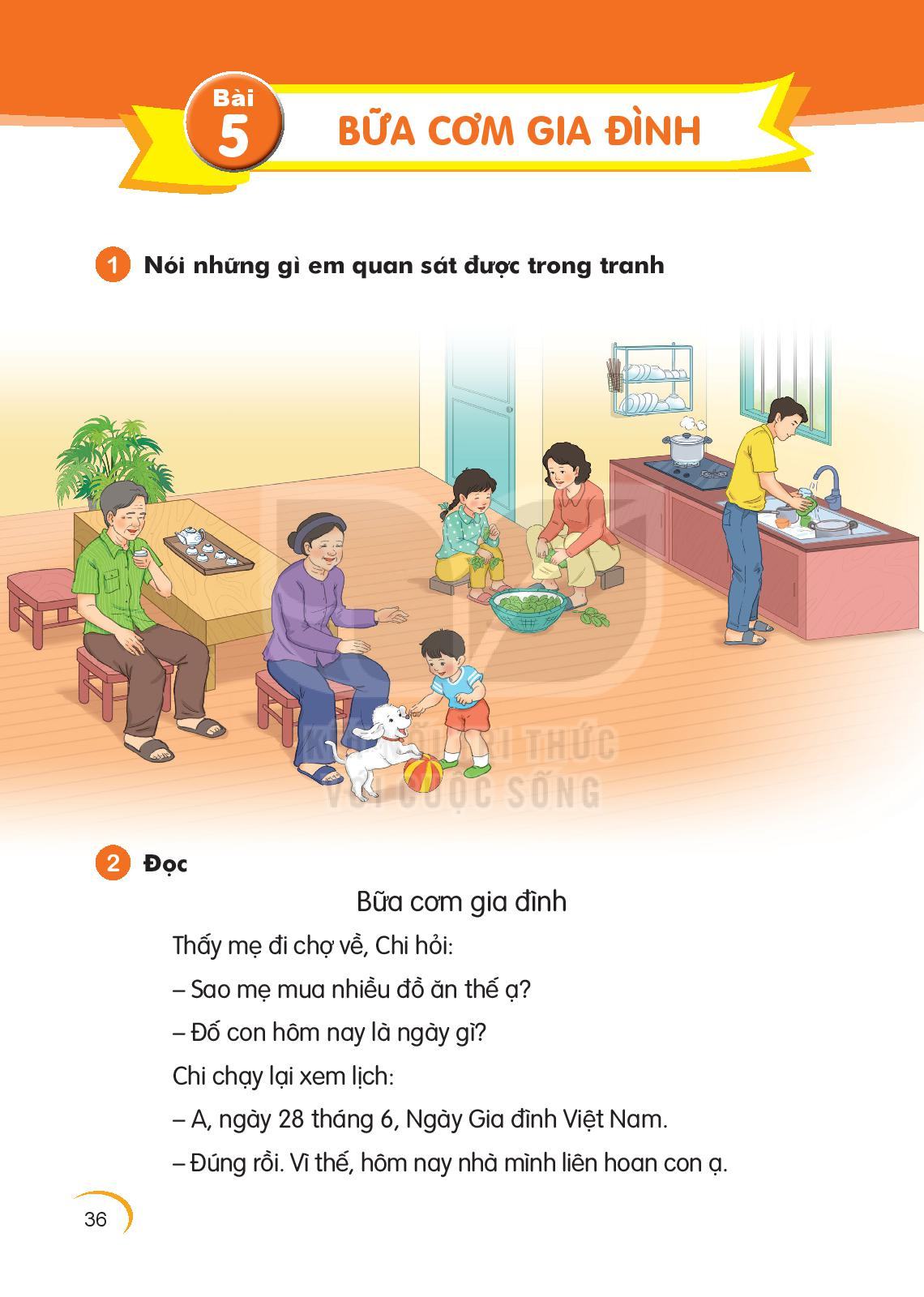 2
3
5
4
7
8
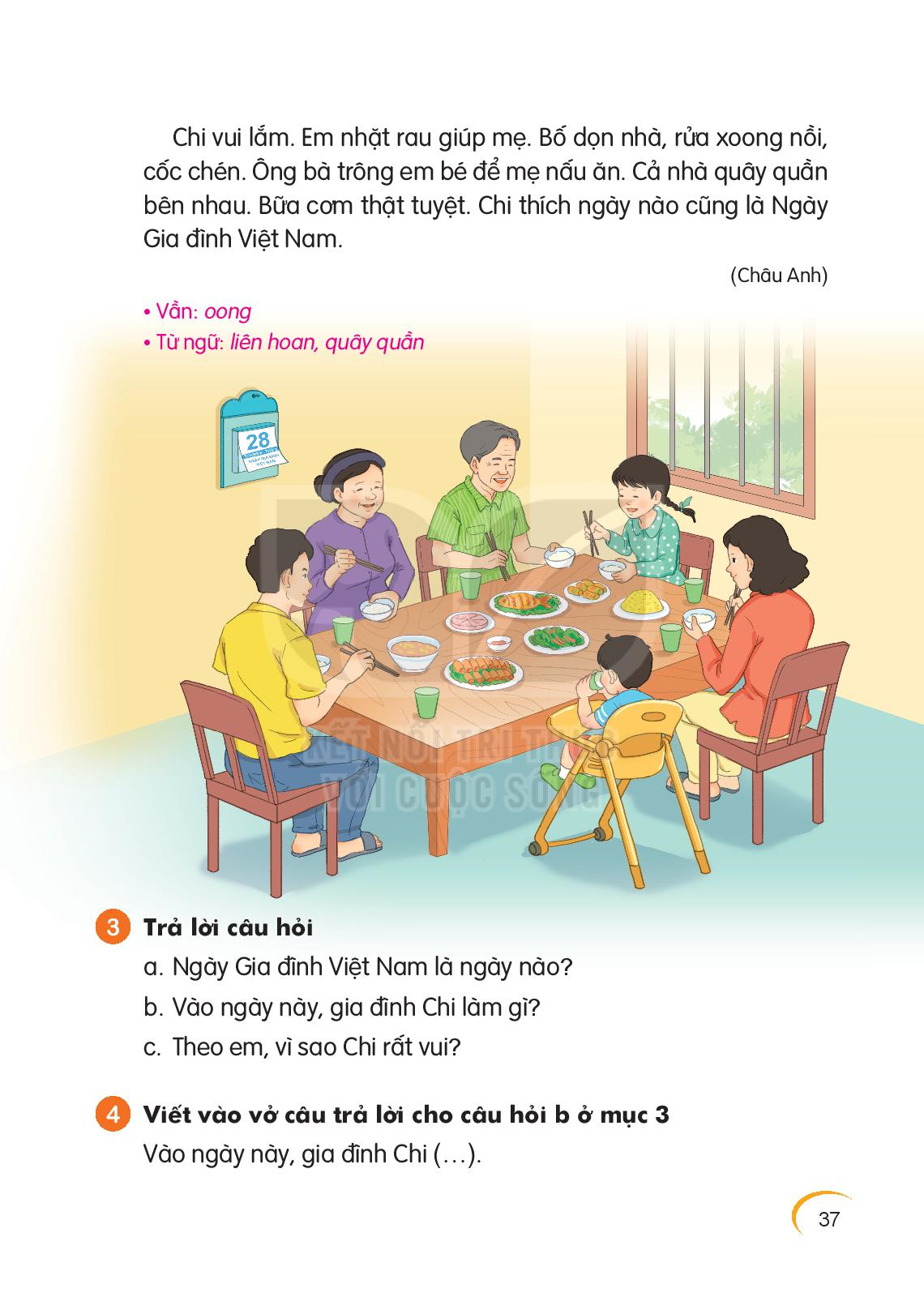 6
9
10
12
11
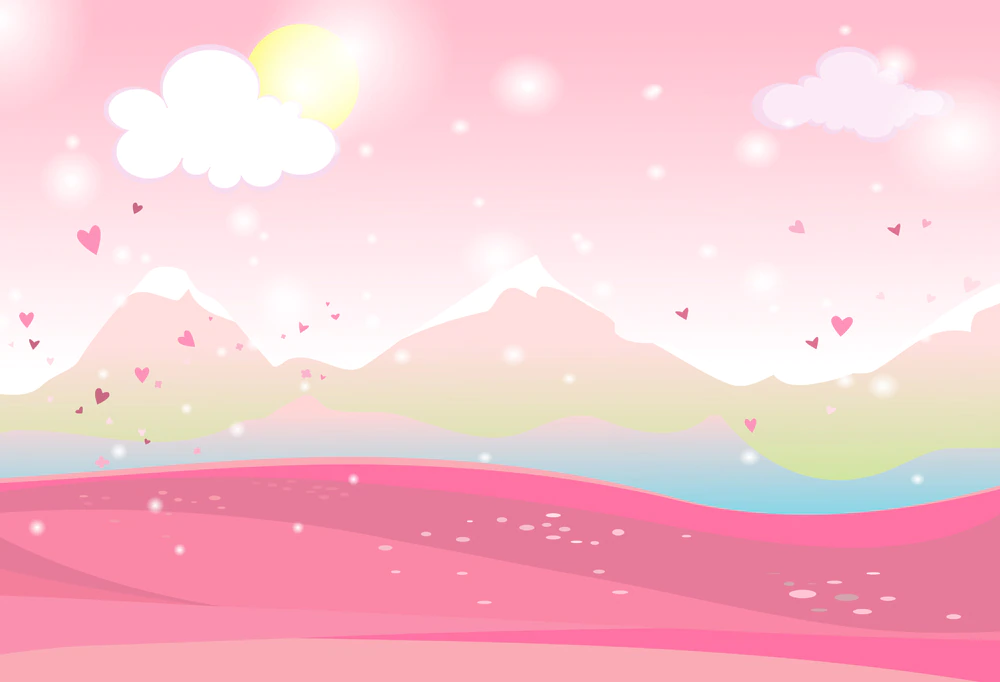 Ông bà trông em bé  để mẹ nấu ăn.
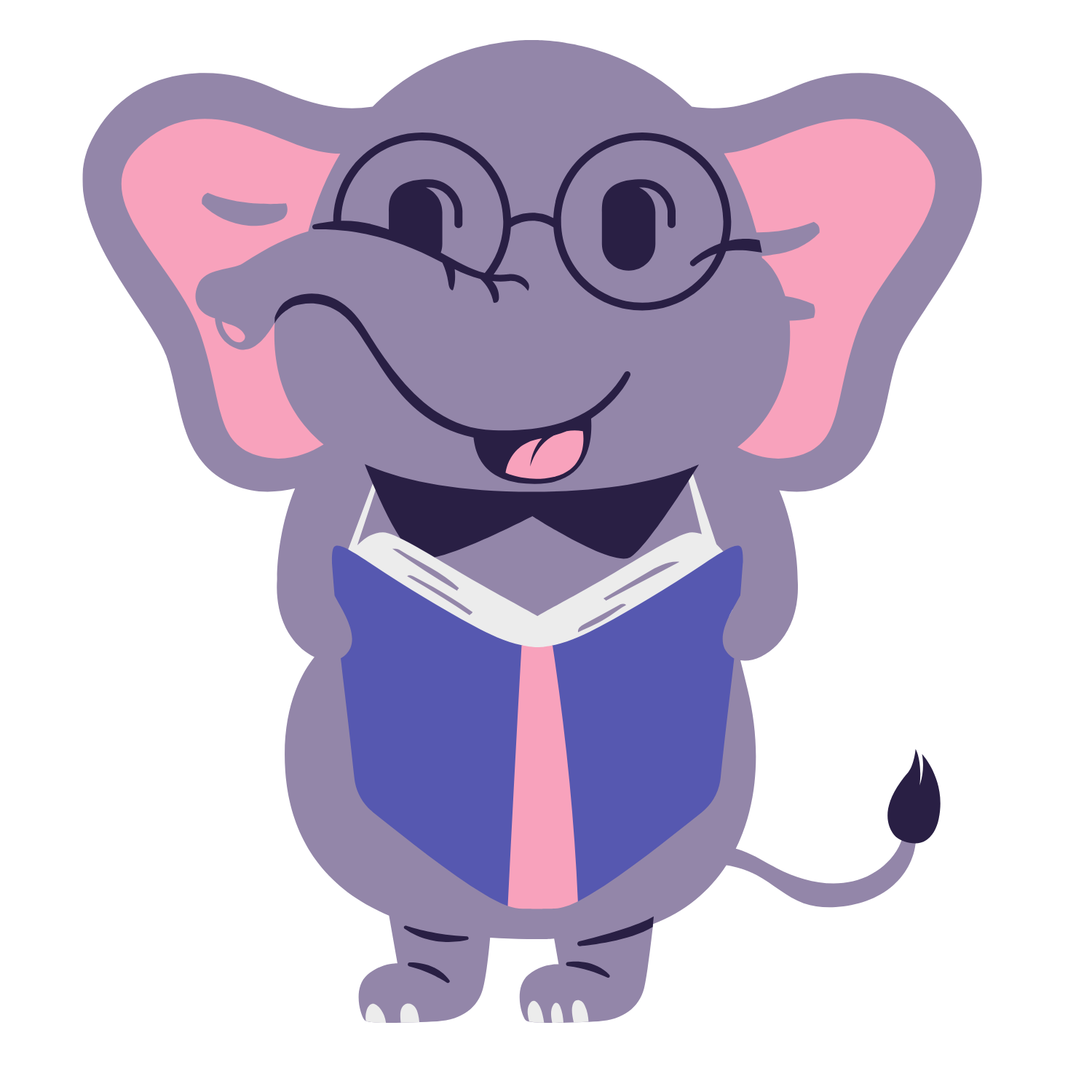 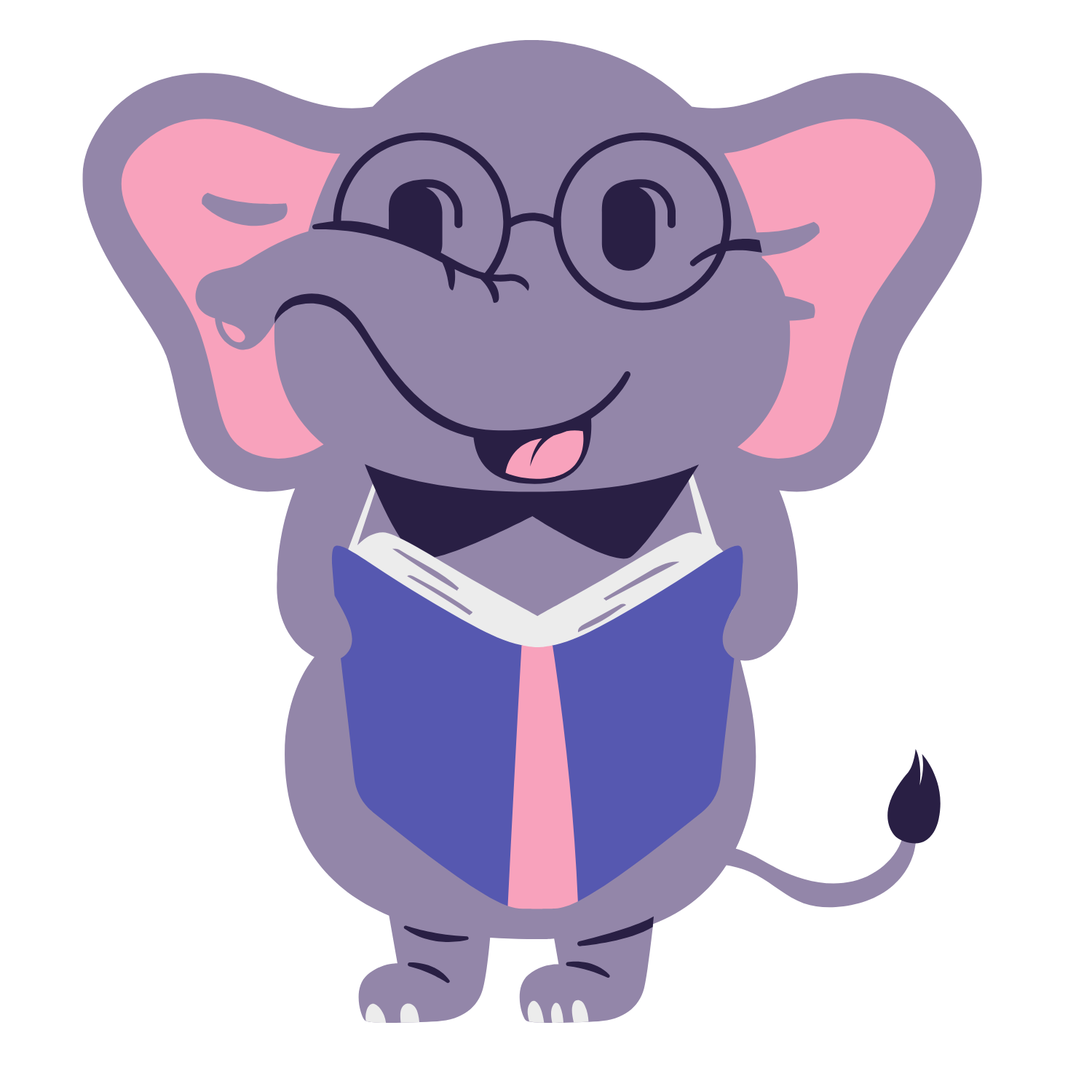 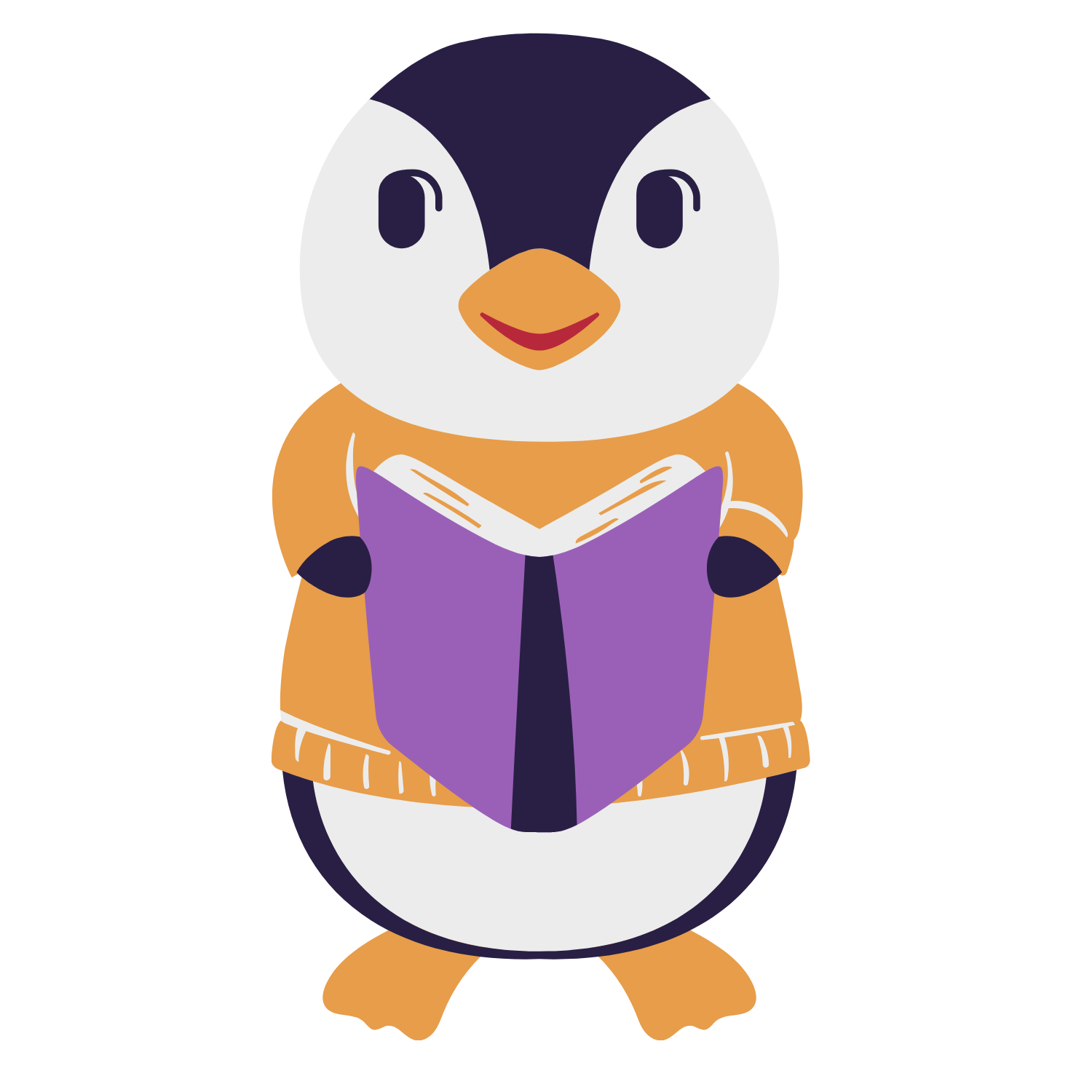 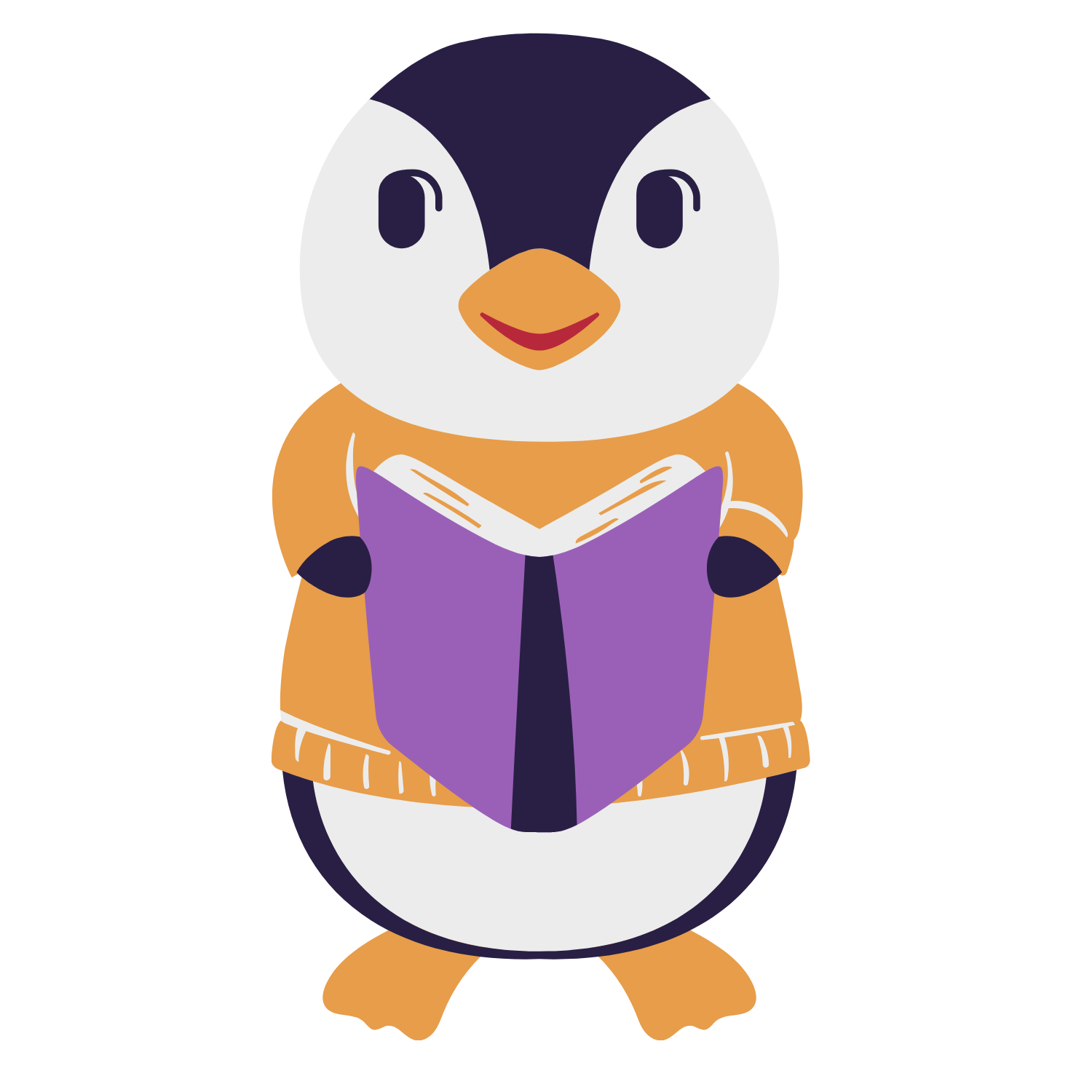 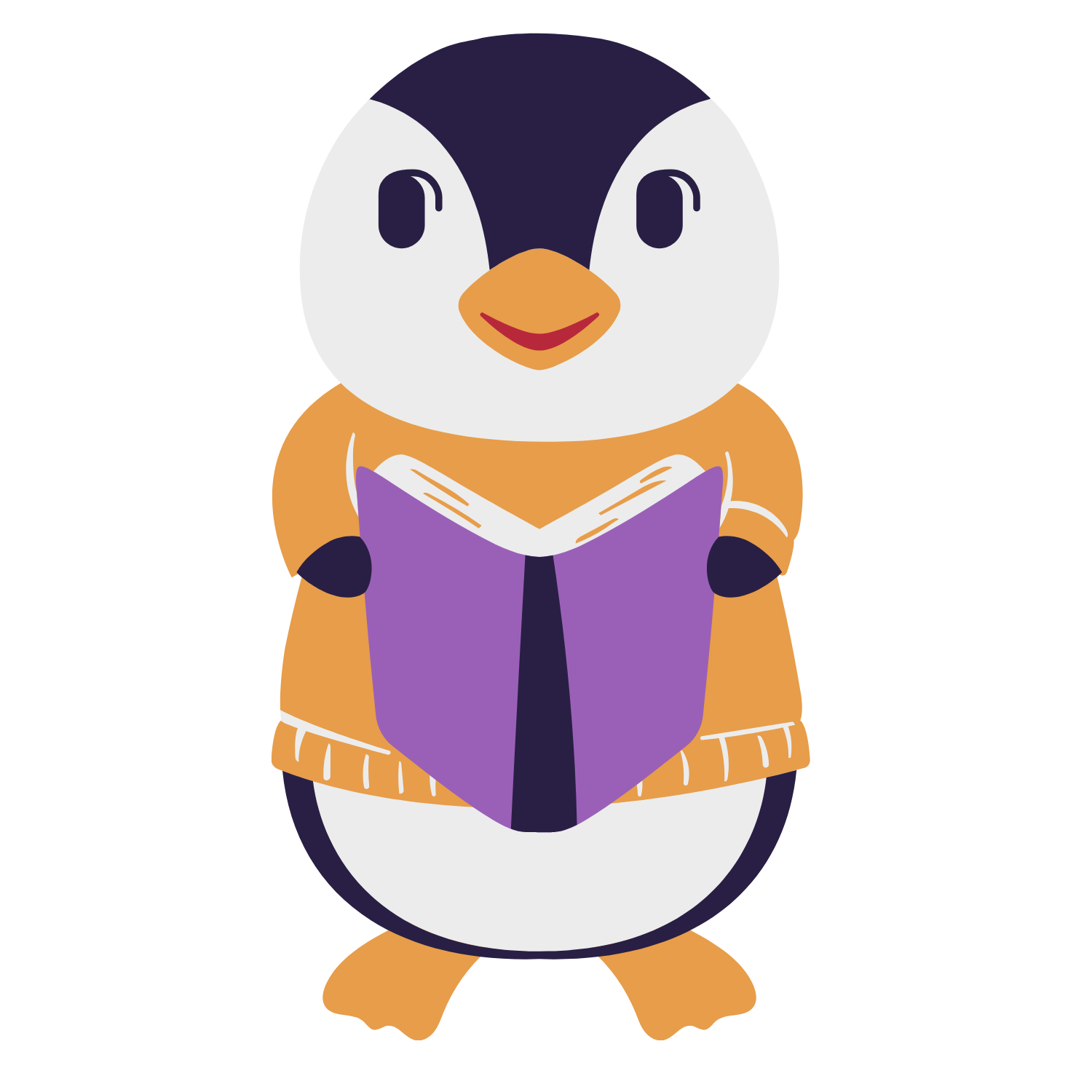 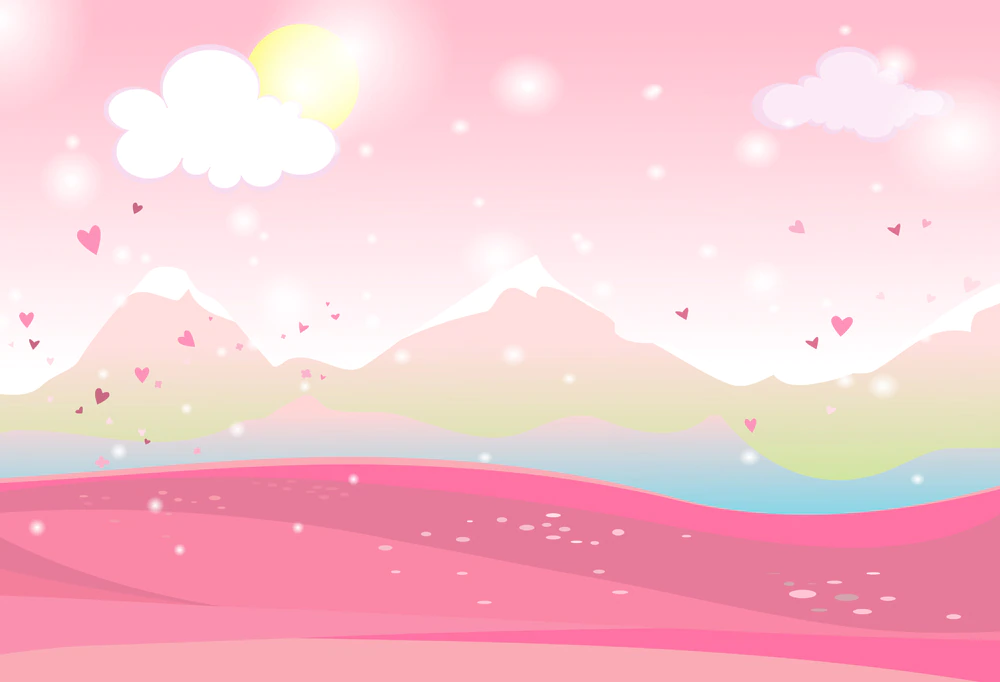 Chi thích  ngày nào cũng là  Ngày Gia đình Việt Nam.
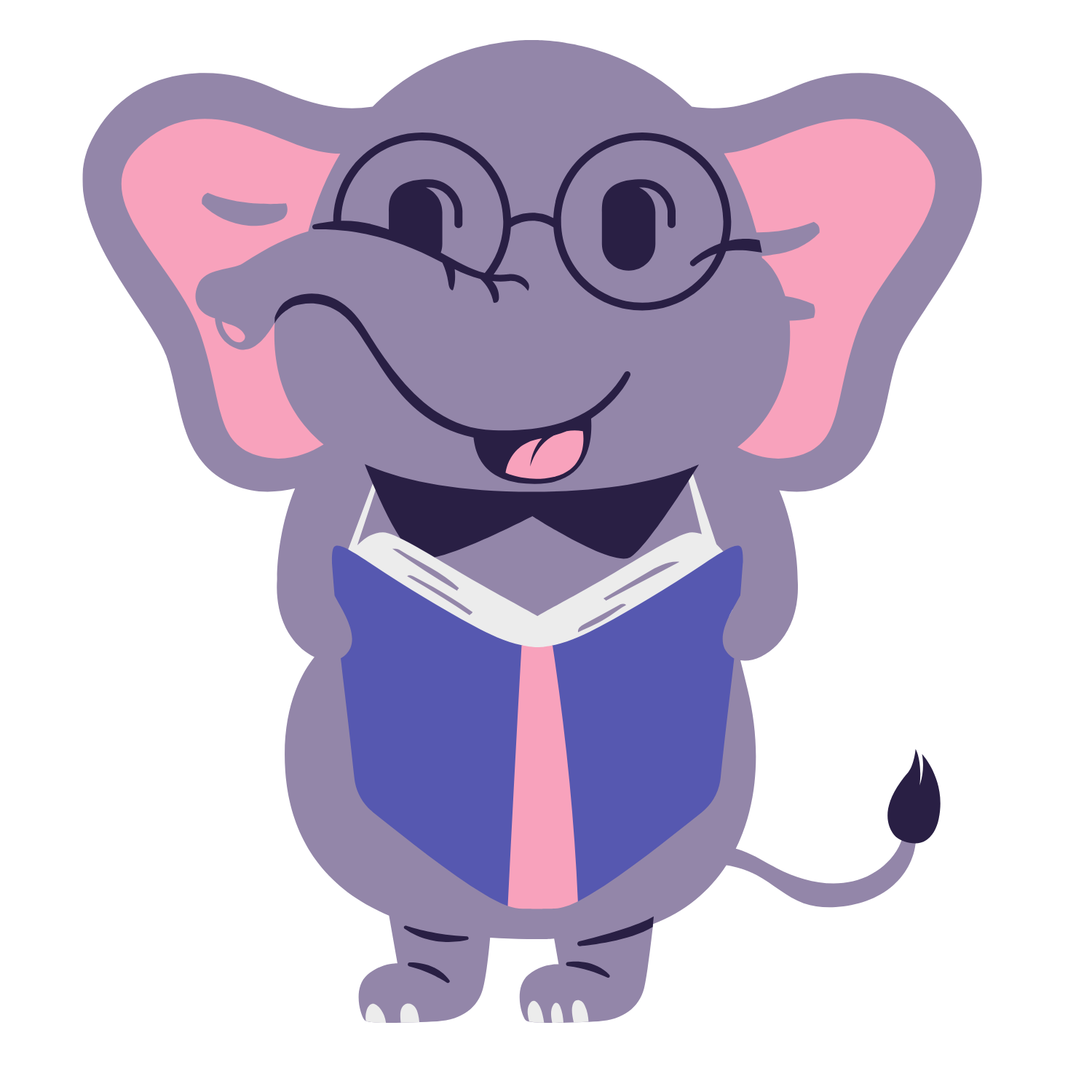 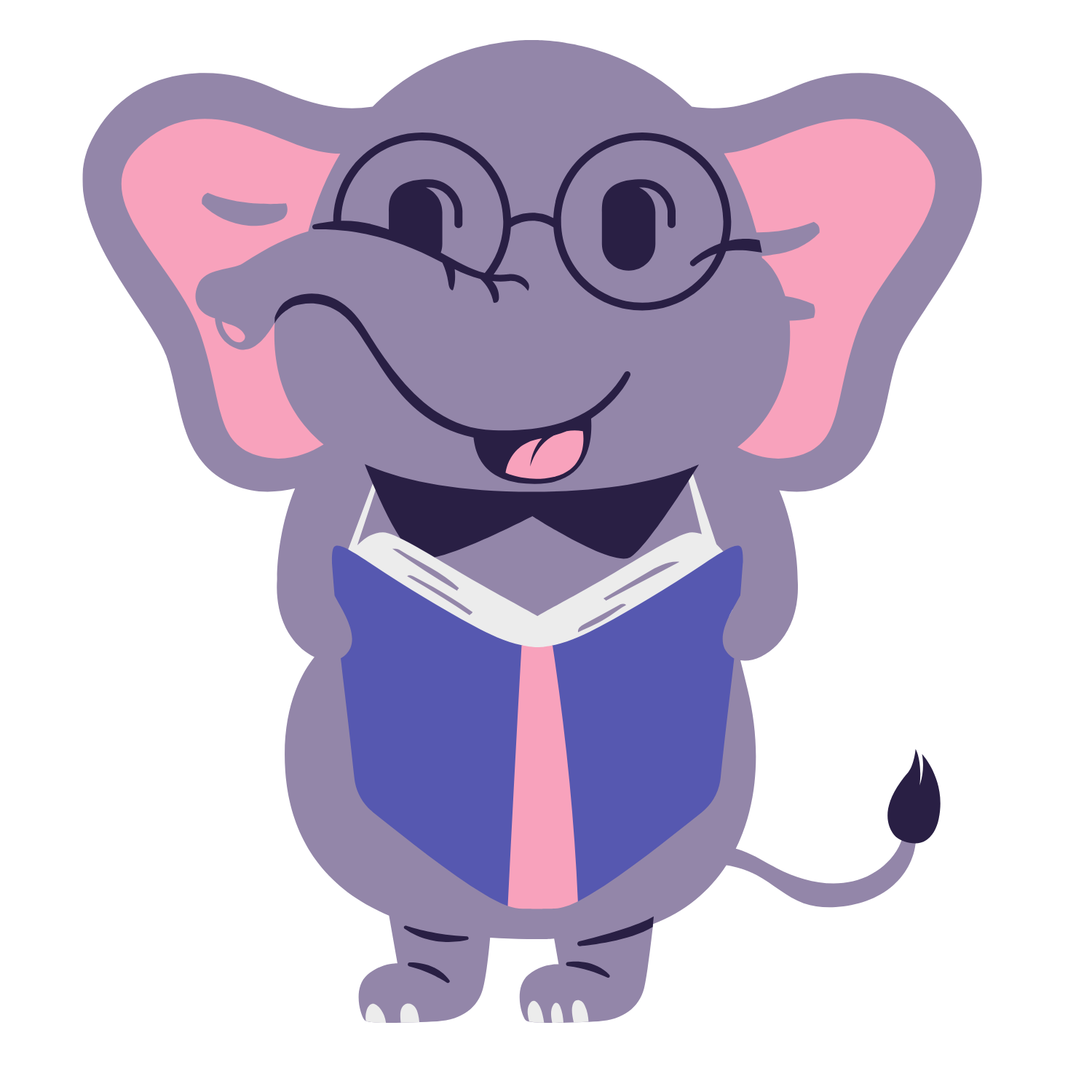 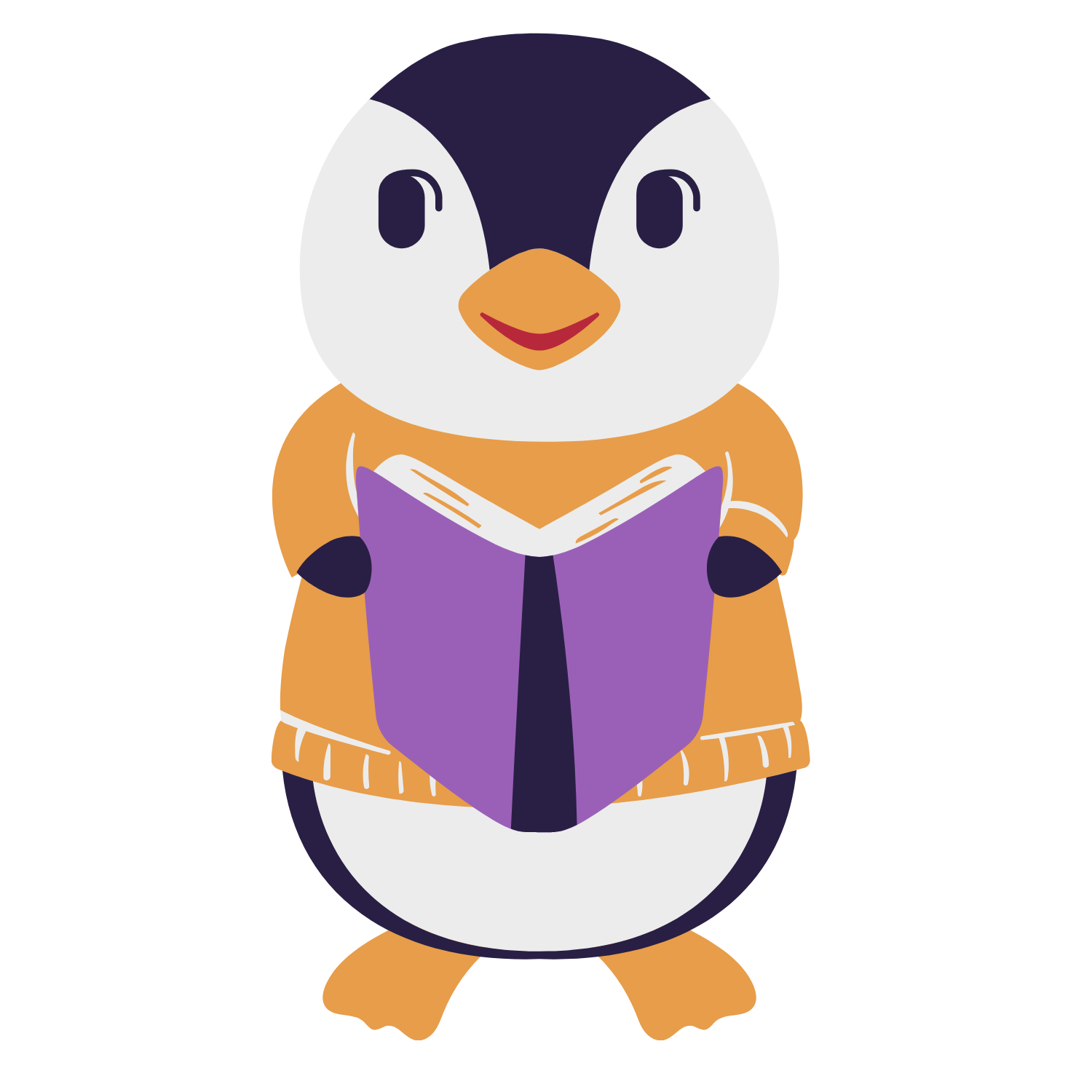 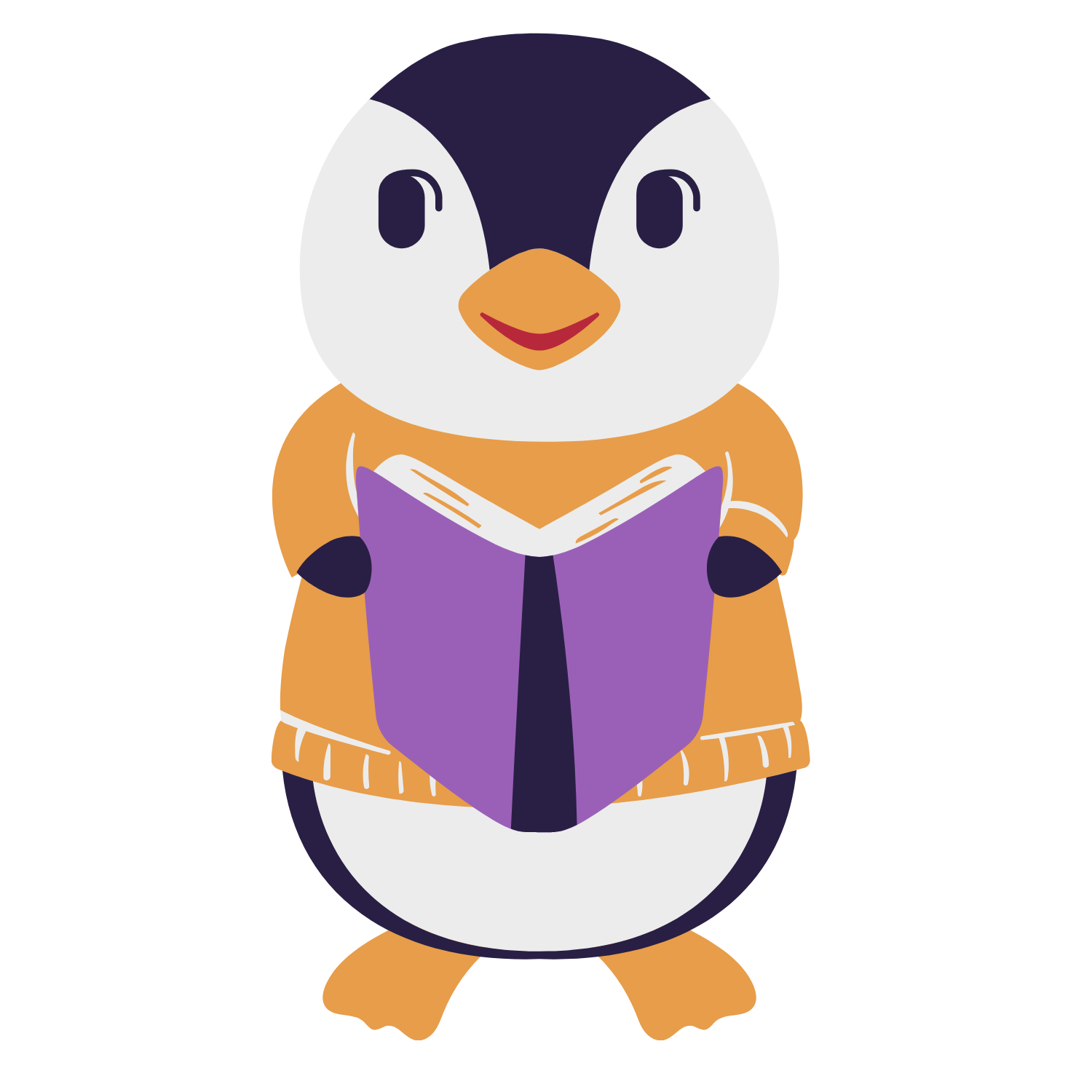 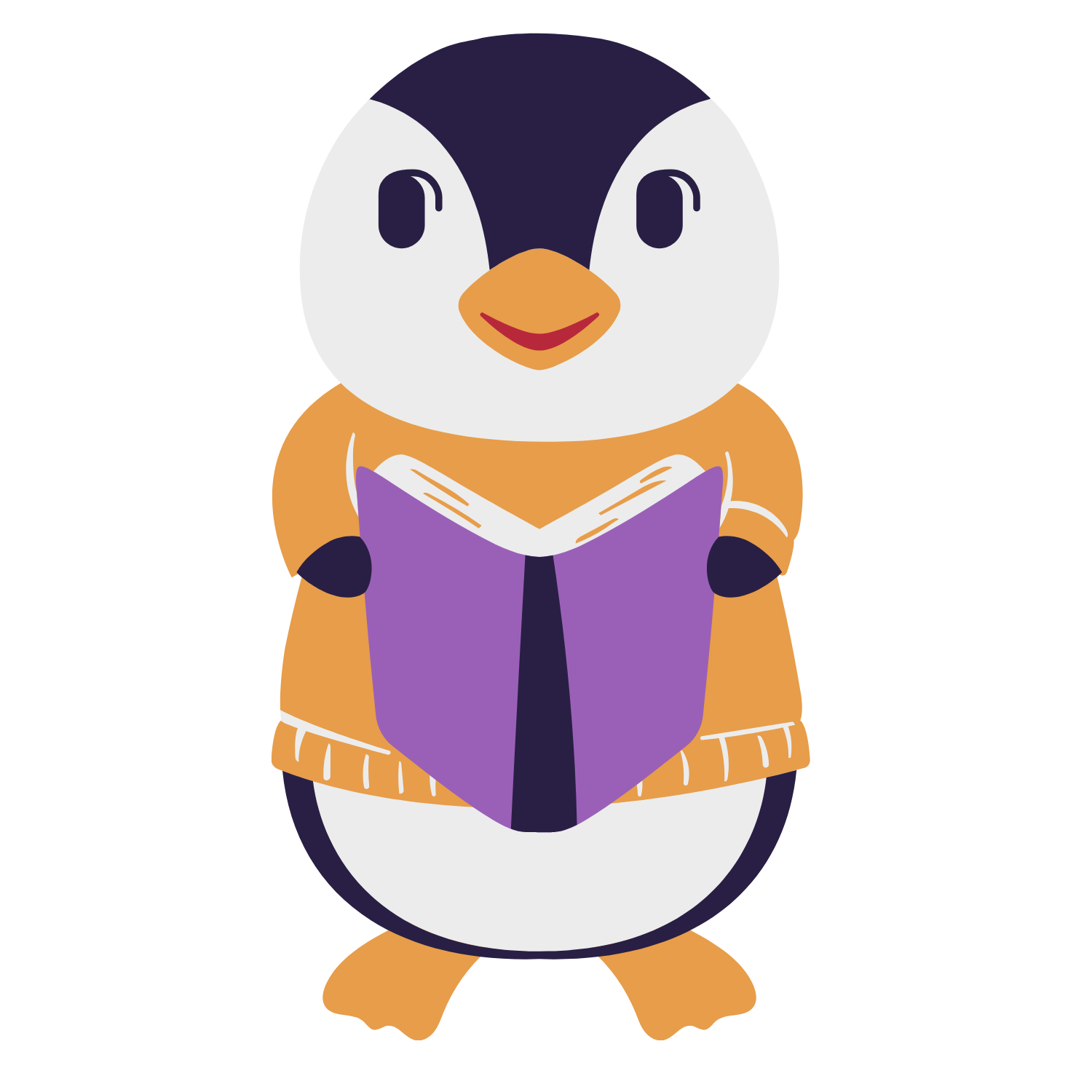 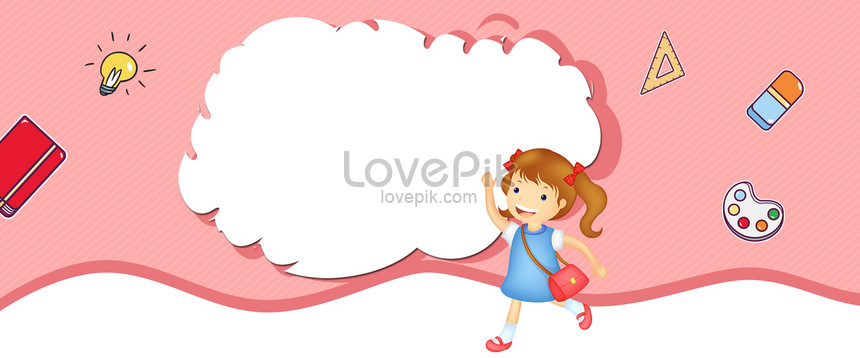 Luyện đọc đoạn
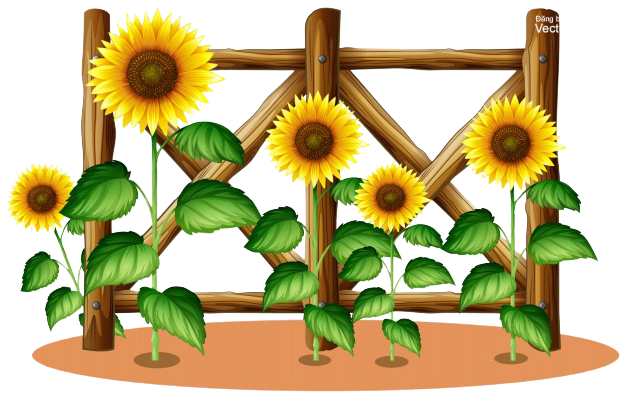 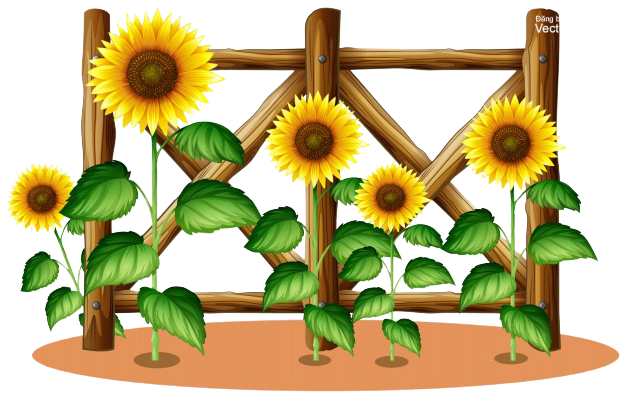 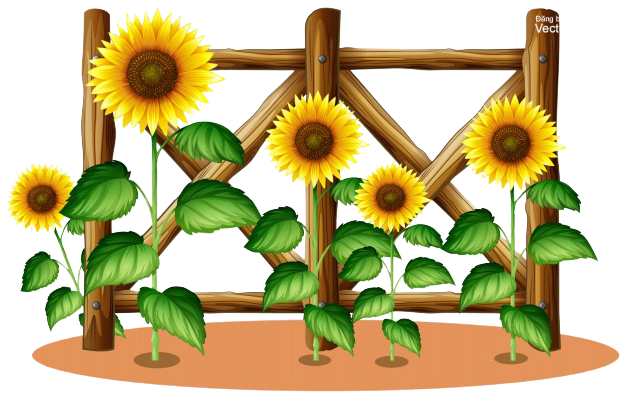 Bữa cơm gia đình
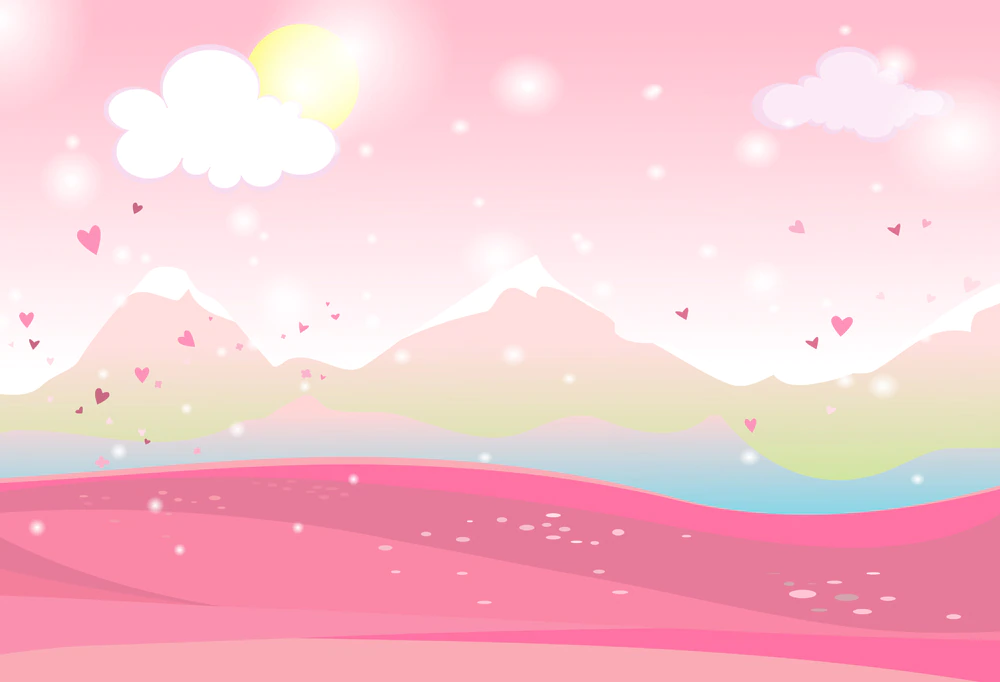 1
2
Bữa cơm gia đình
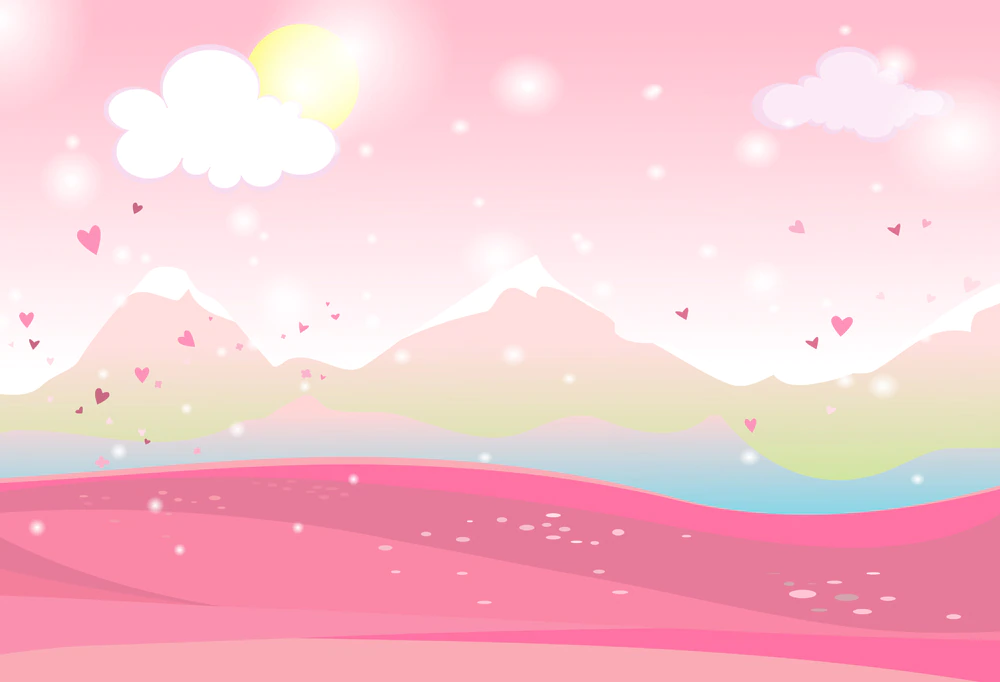 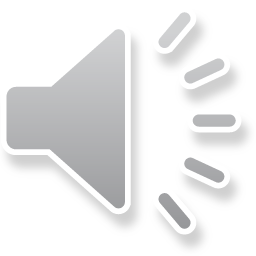 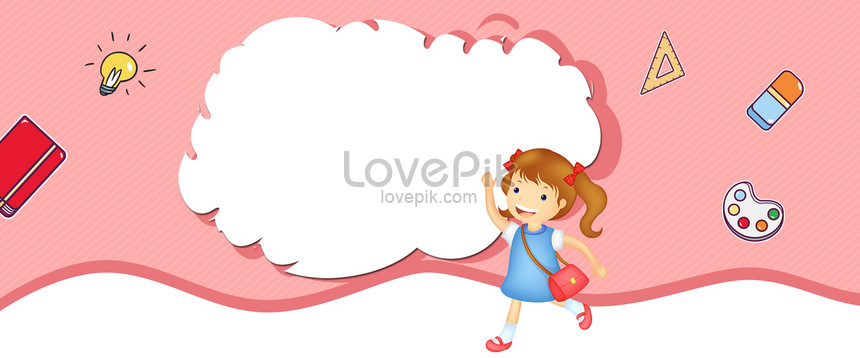 TIẾT 2
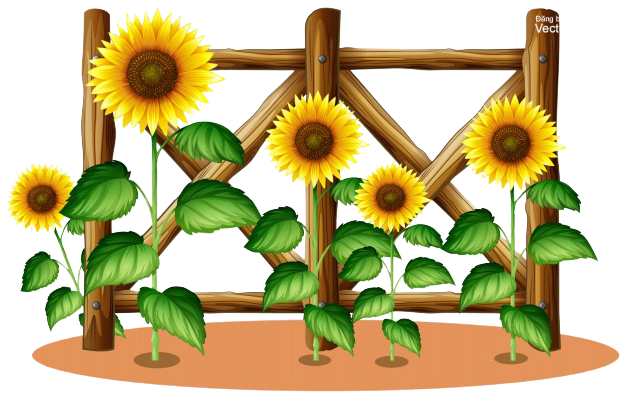 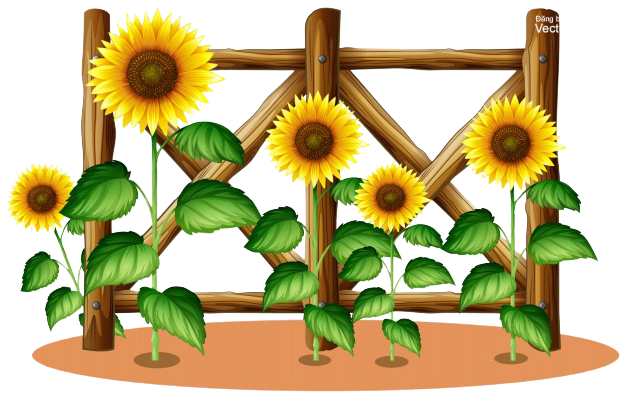 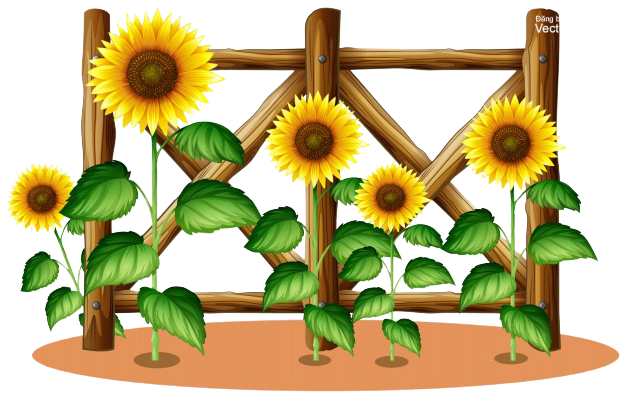 Bữa cơm gia đình
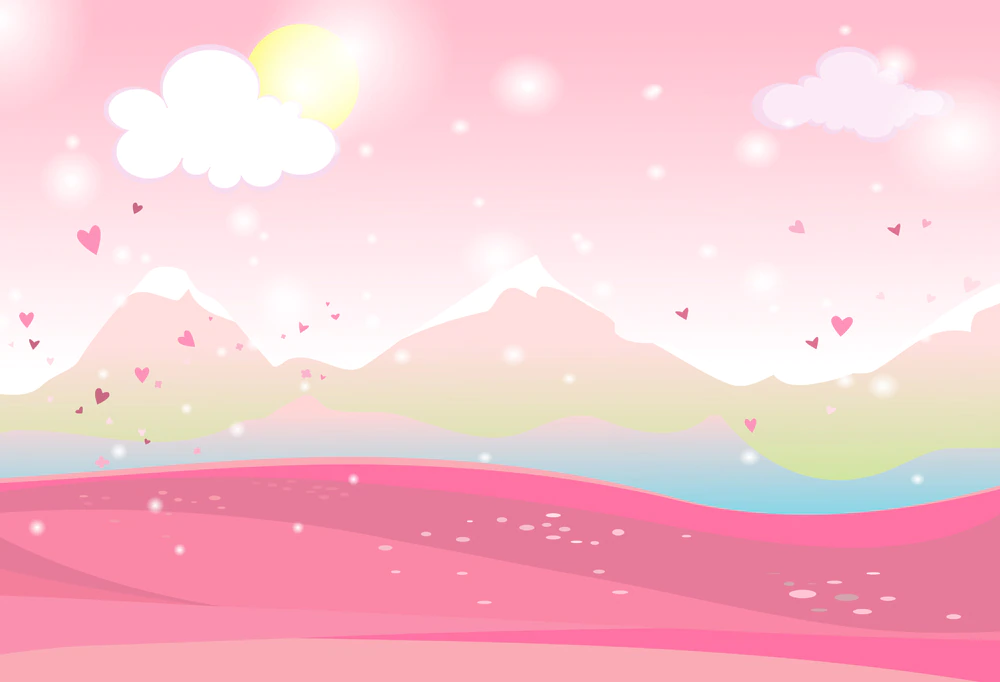 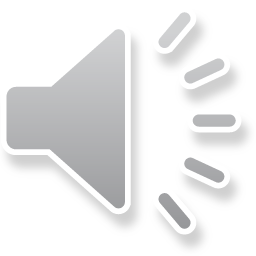 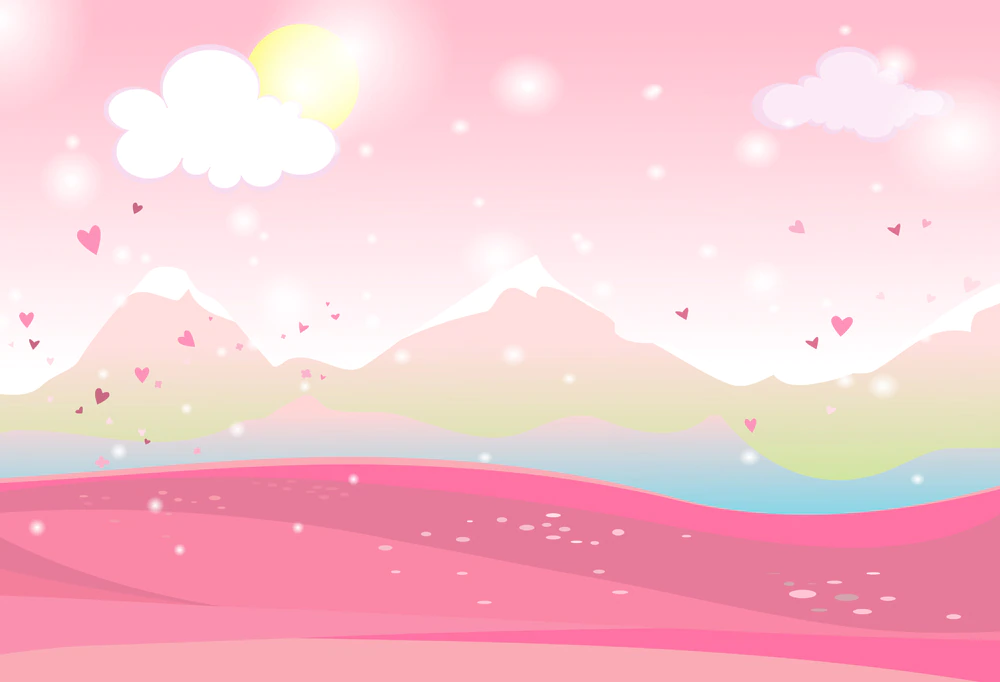 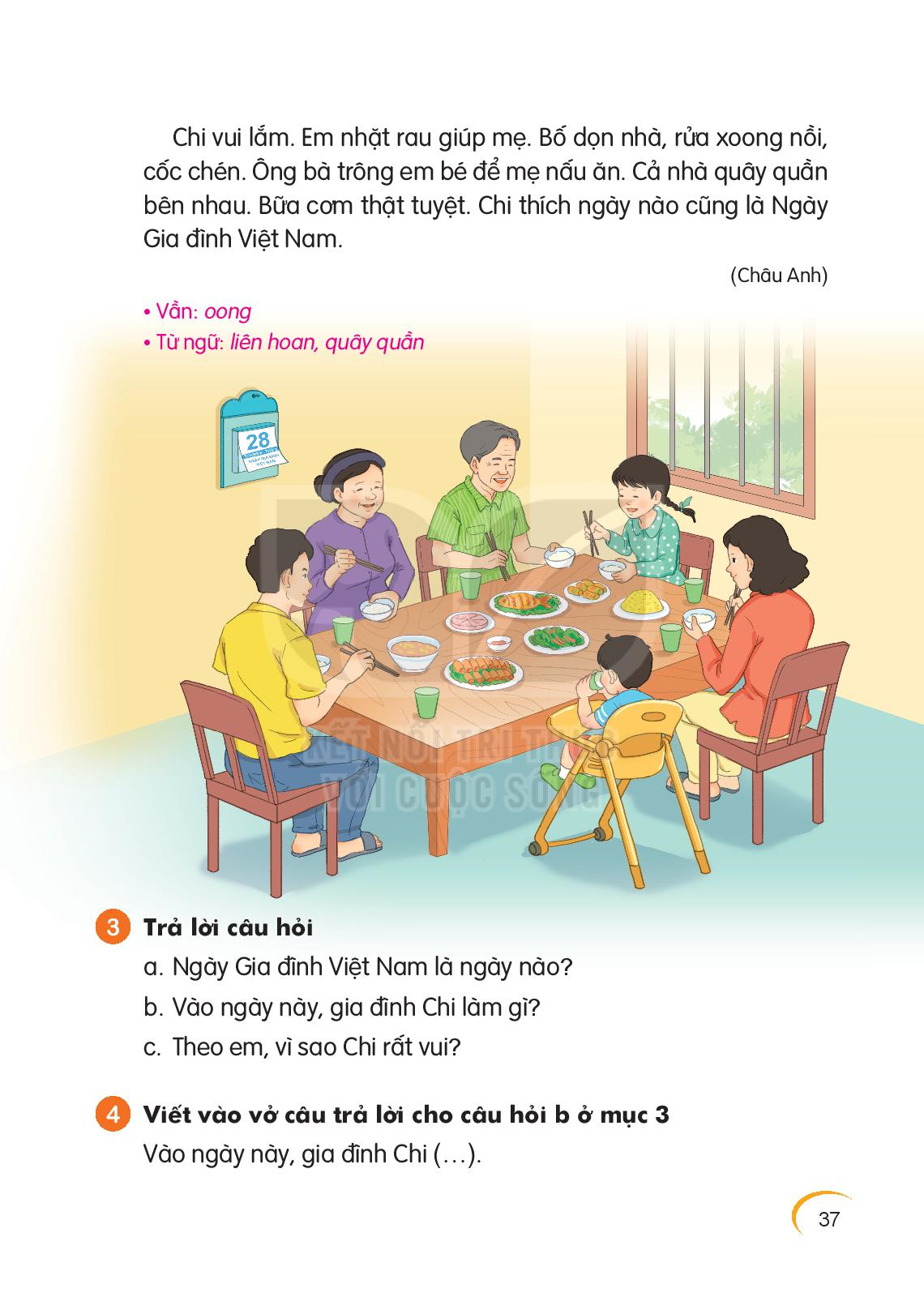 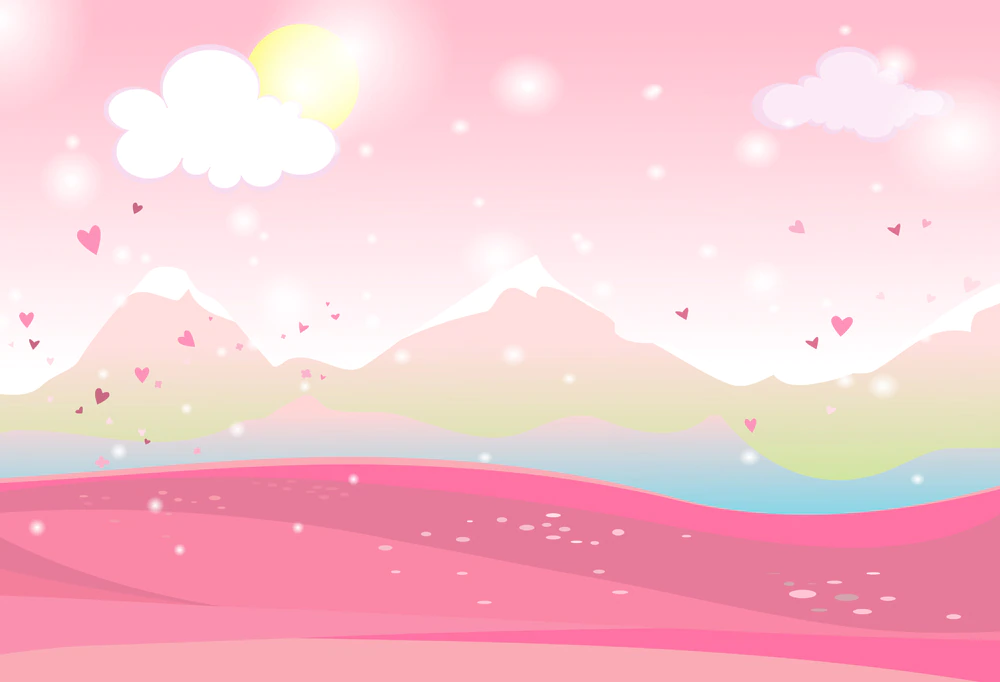 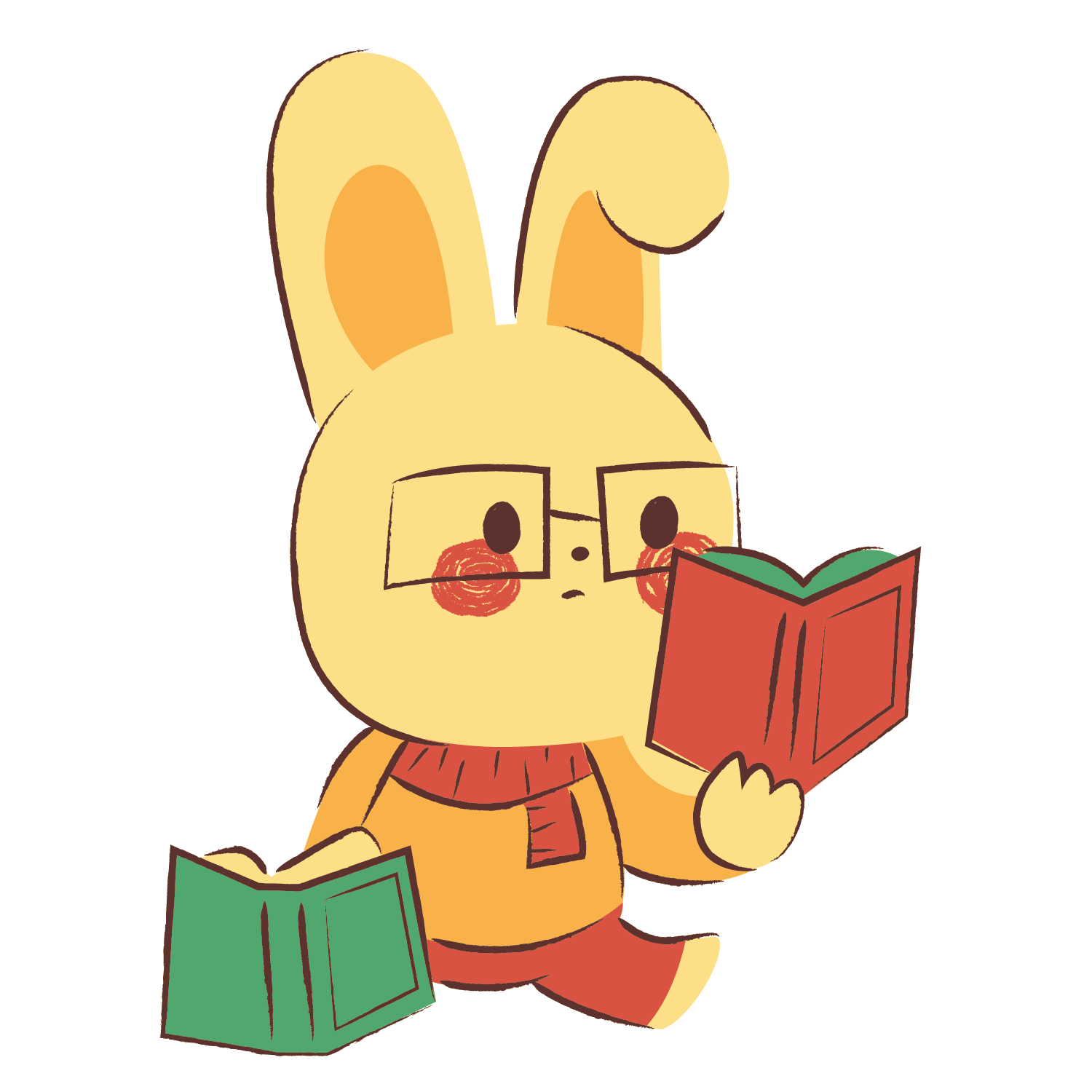 a. Ngày Gia đình Việt Nam là ngày nào ?
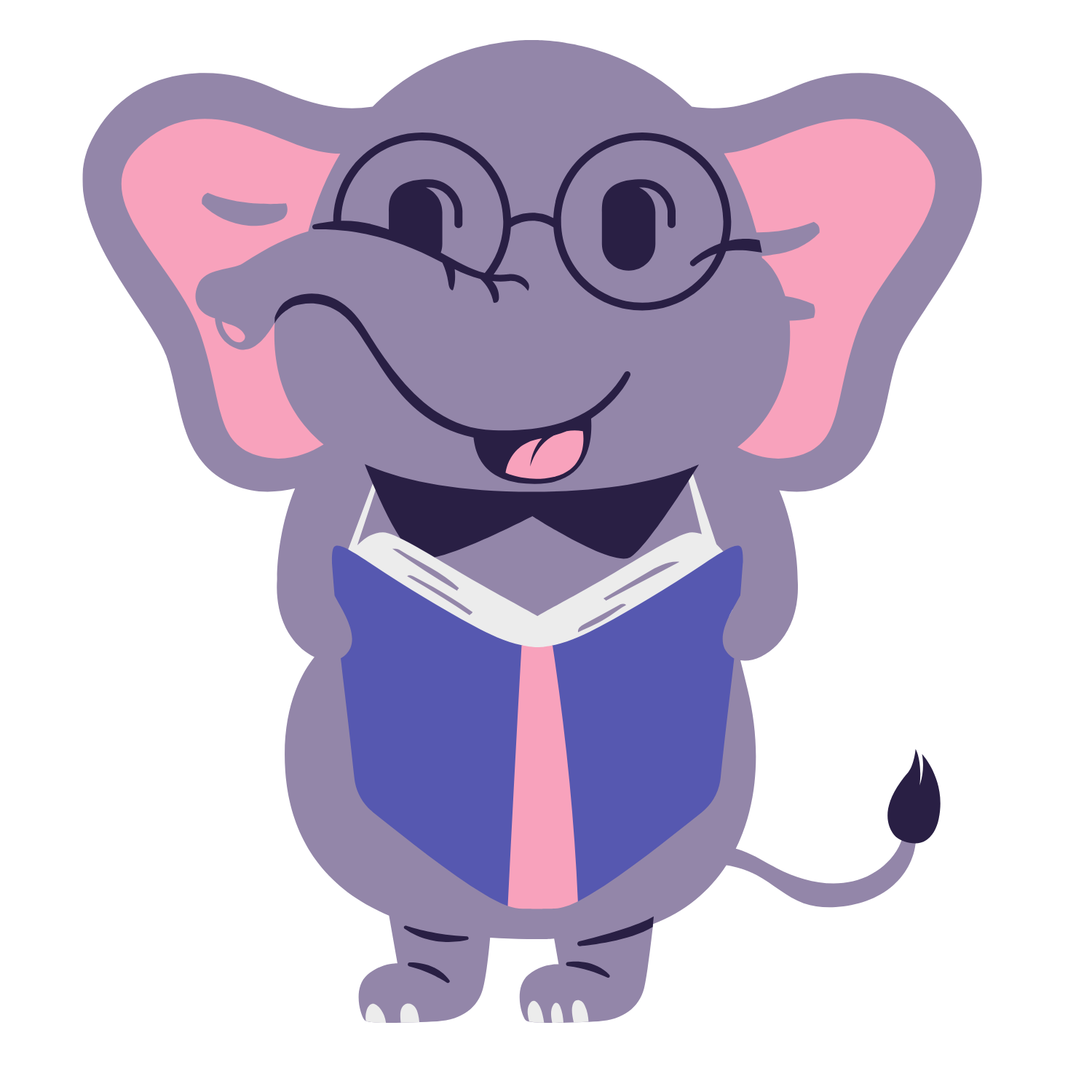 Ngày Gia đình Việt Nam là ngày 28 tháng 6.
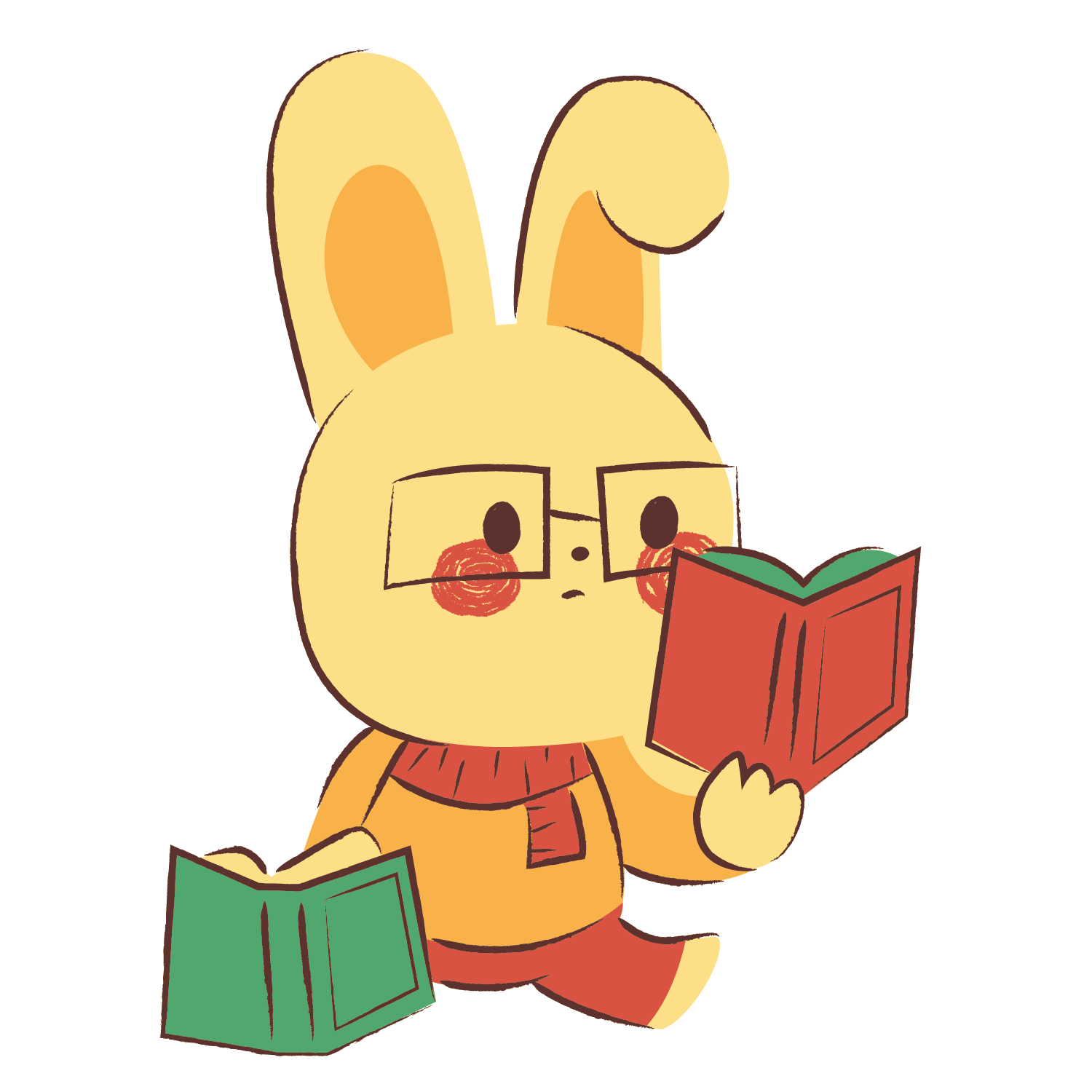 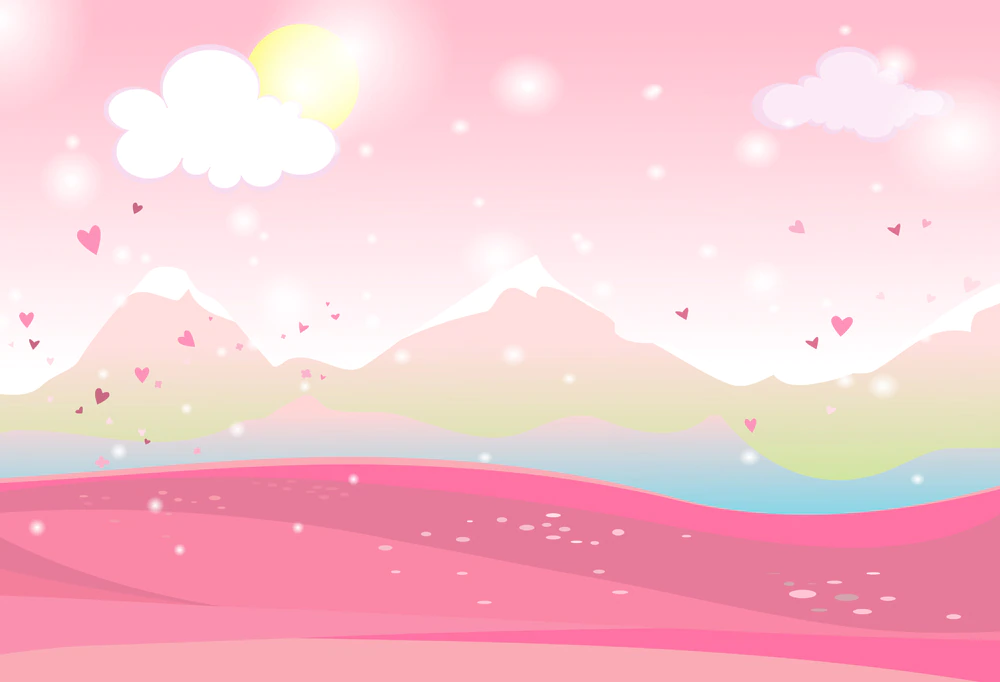 b. Vào ngày này, gia đình Chi làm gì ?
Vào ngày này, gia đình Chi liên hoan.
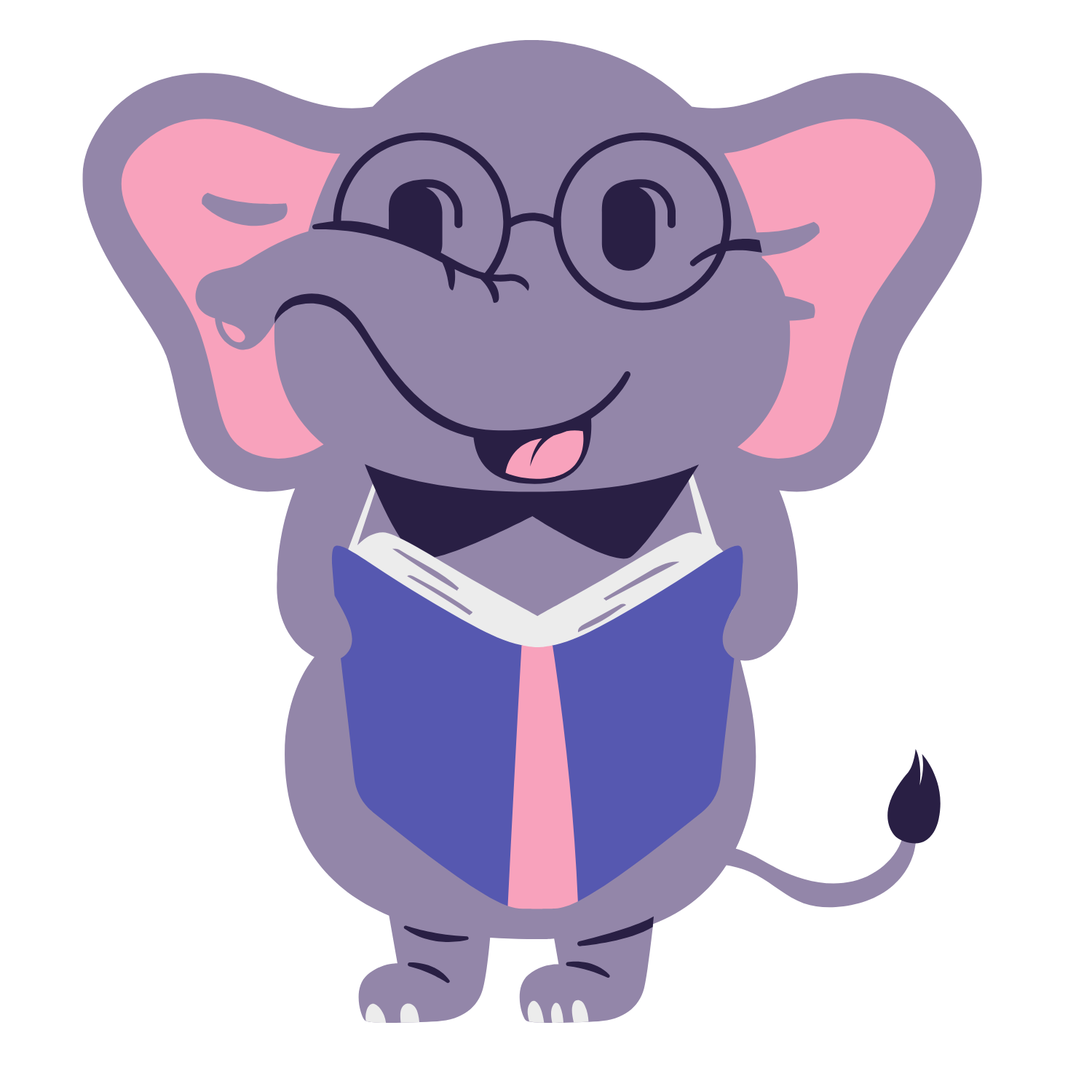 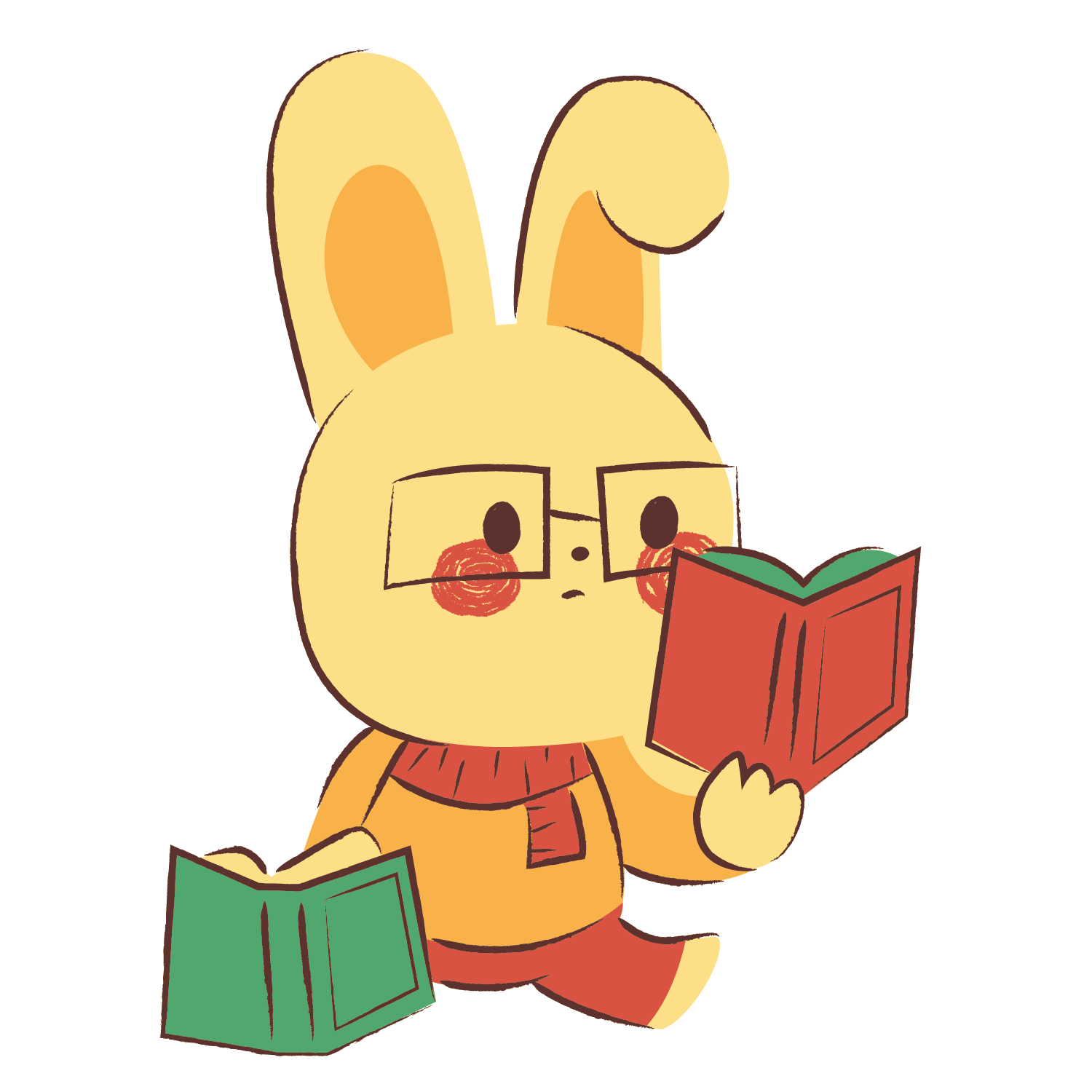 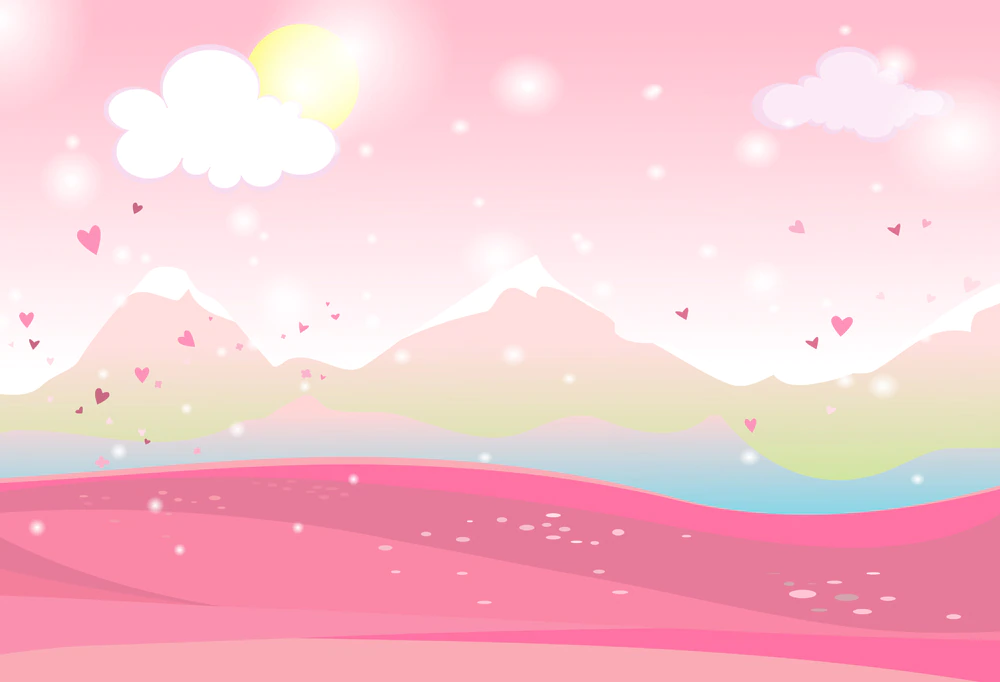 c. Theo em, vì sao Chi rất vui?
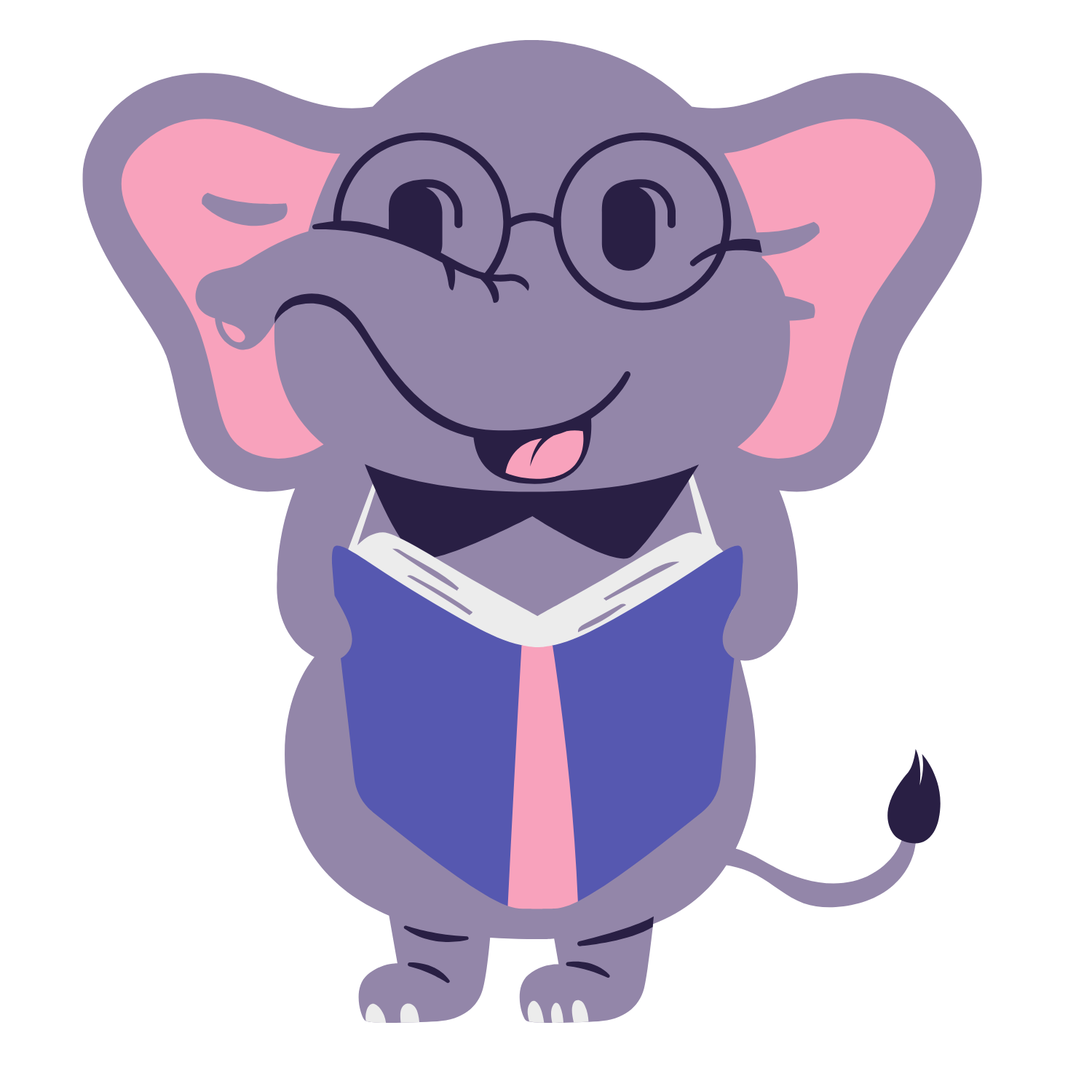 Theo em Chi rất vui vì cả nhà quay quần bên nhau.
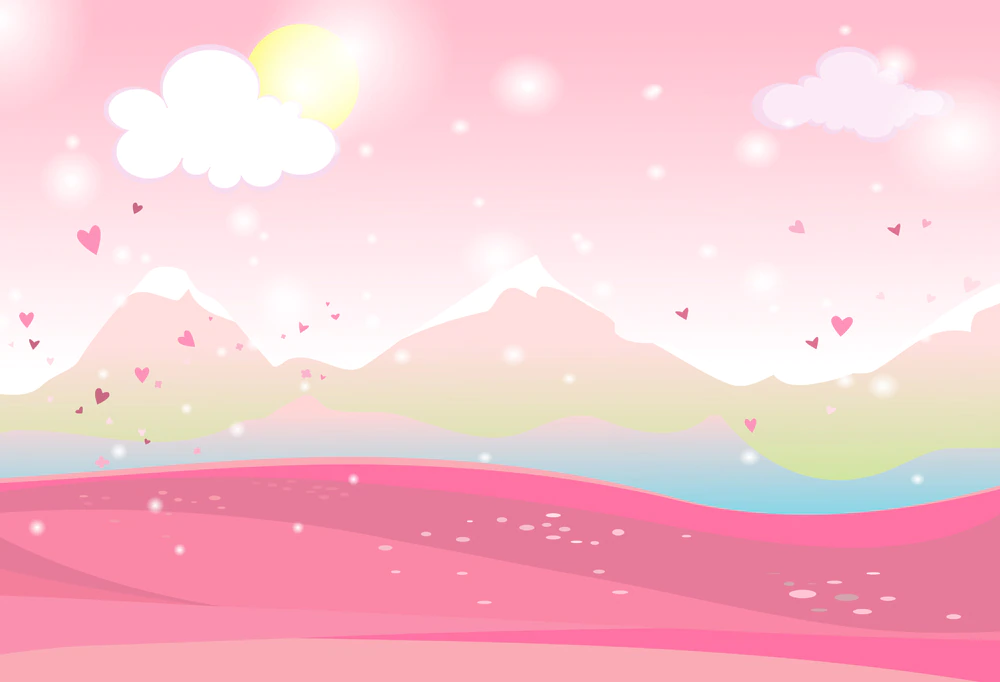 Qua bài đọc em thấy tình cảm của gia đình Chi thế nào?
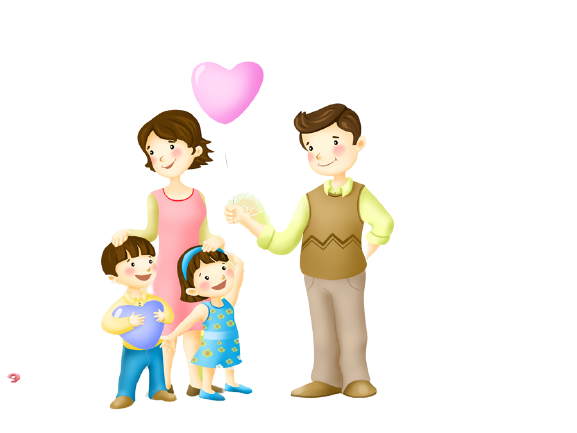 Gia đình Chi rất yêu thương, gắn bó, đoàn kết, yêu quý nhau.
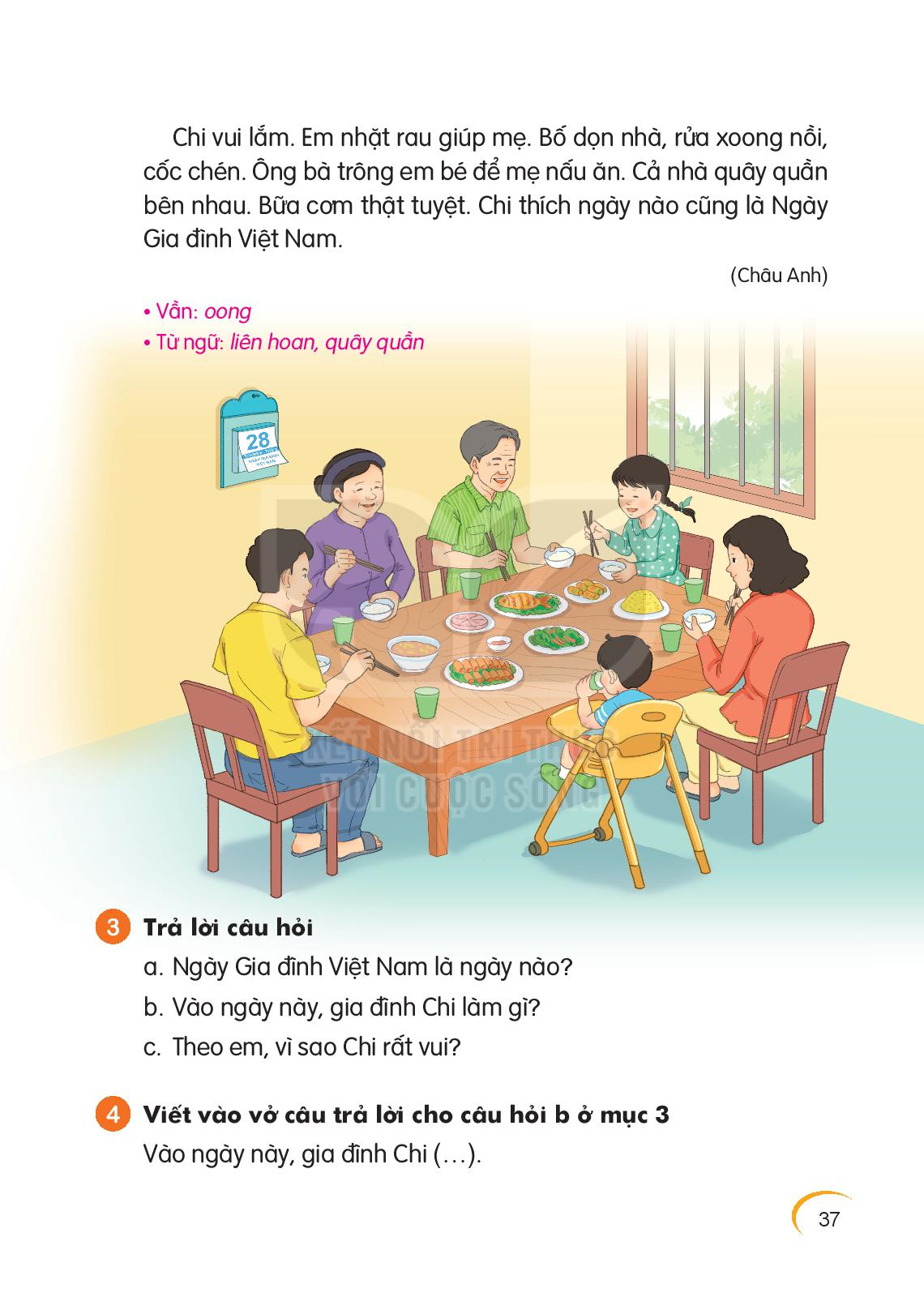 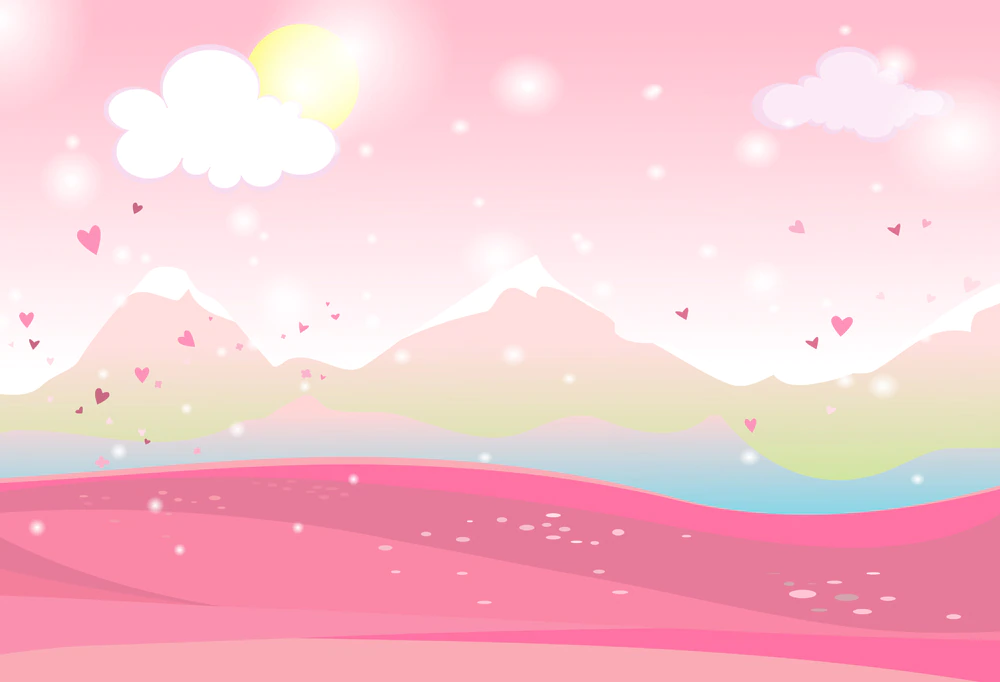 Vào ngày này, gia đình Chi làm gì ?
C
V
Vào ngày này, gia đình Chi liên hoan.
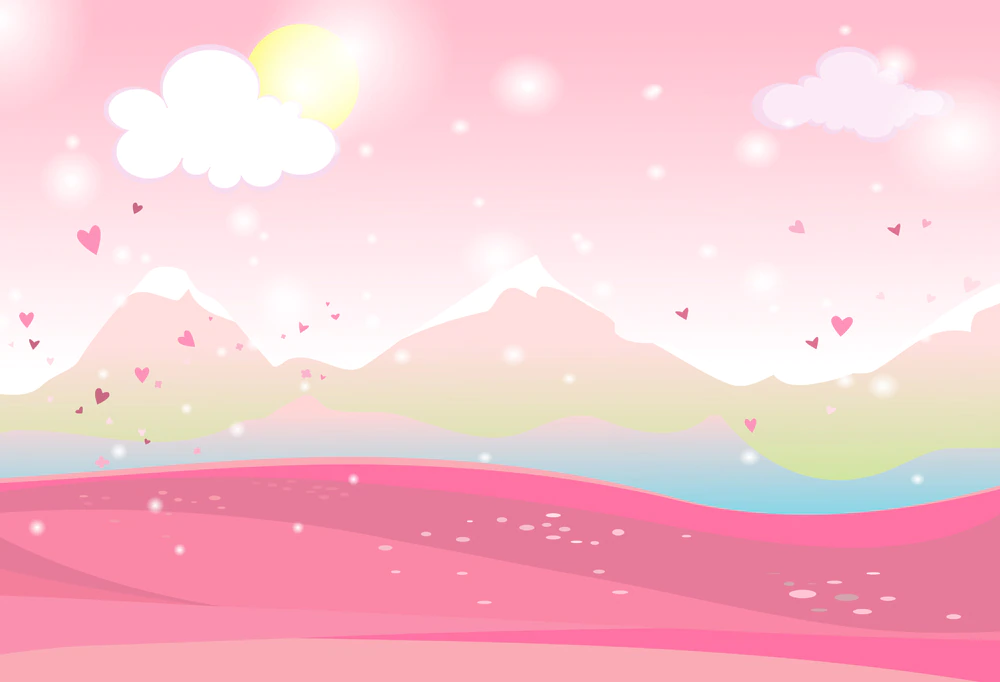 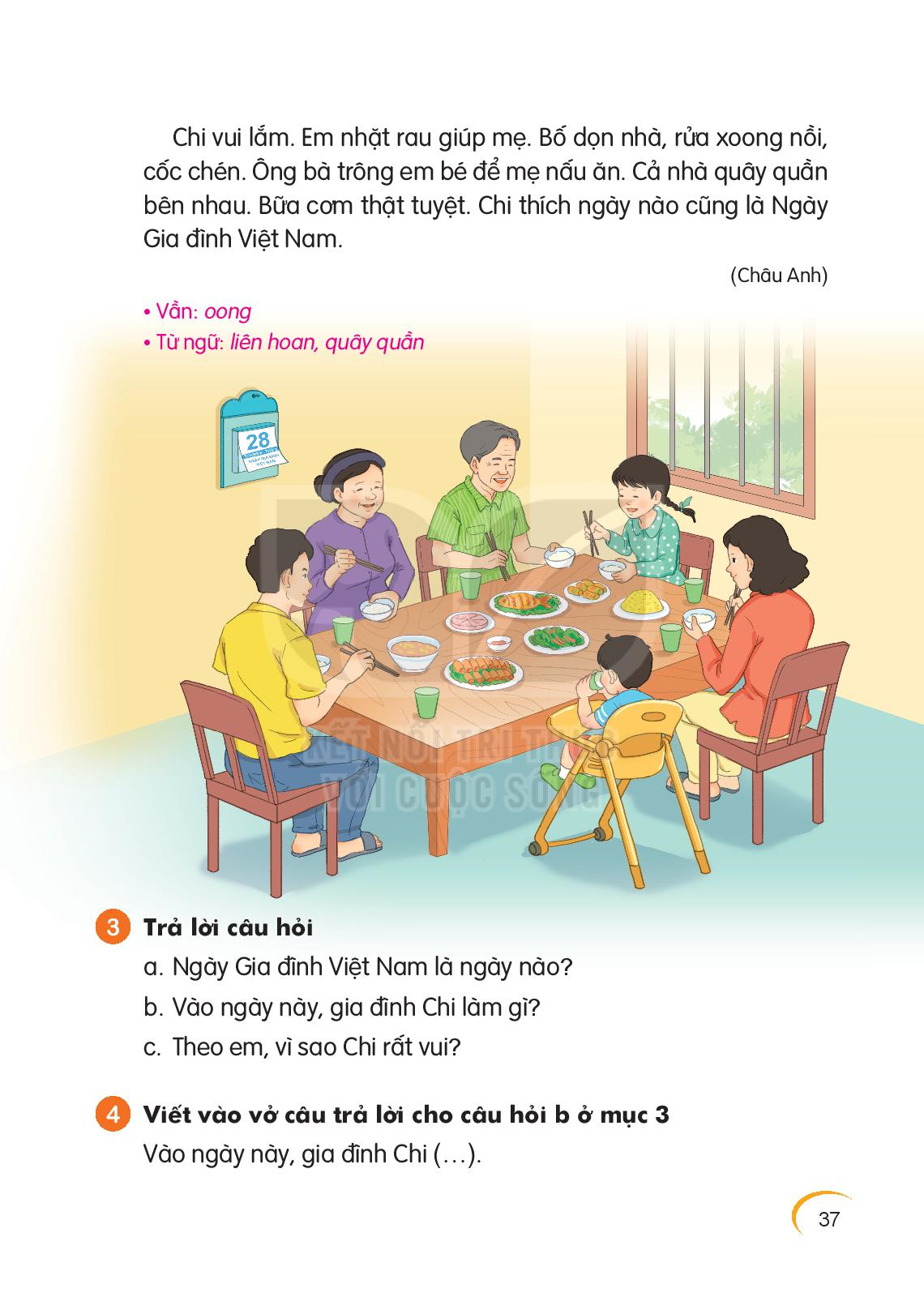 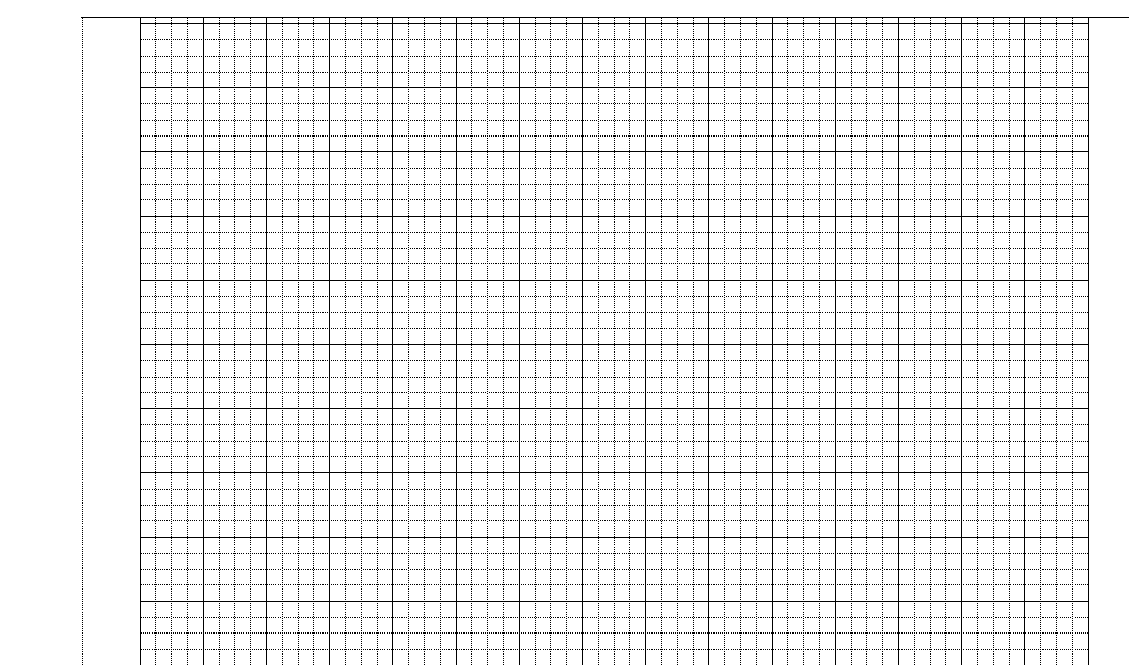 Vào ngày này, gia đình Chi liên hoan, quây 
quần bên nhau.
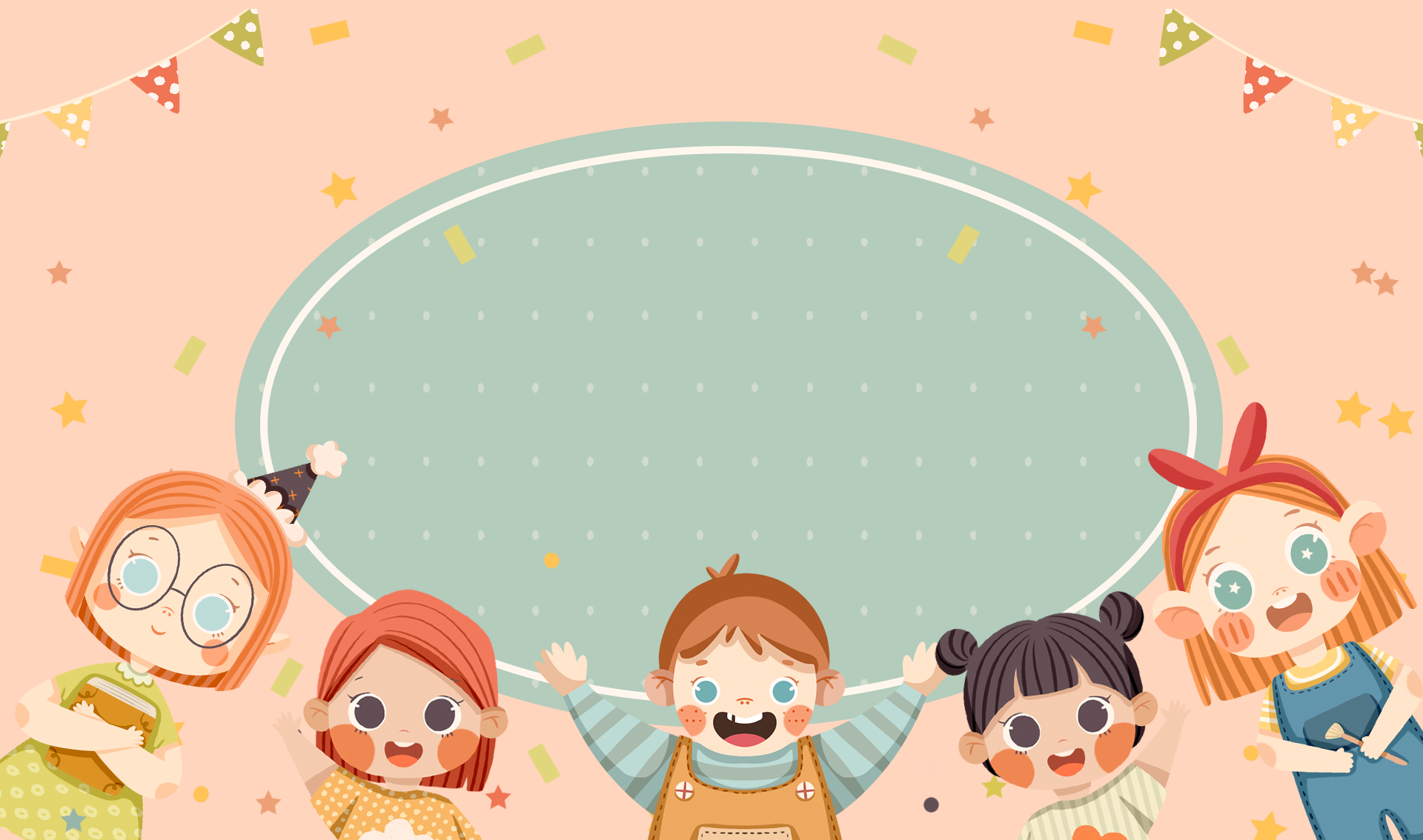 DẶN DÒ
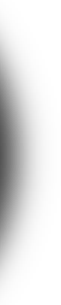 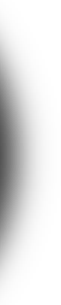 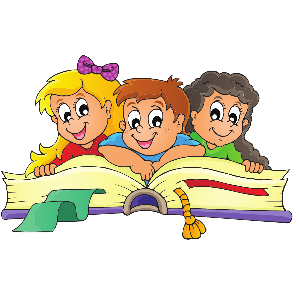 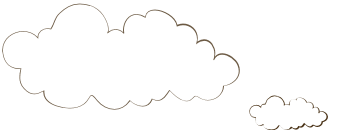 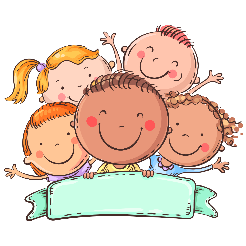 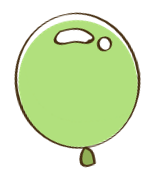 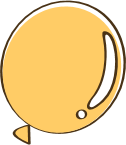 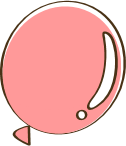 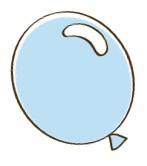 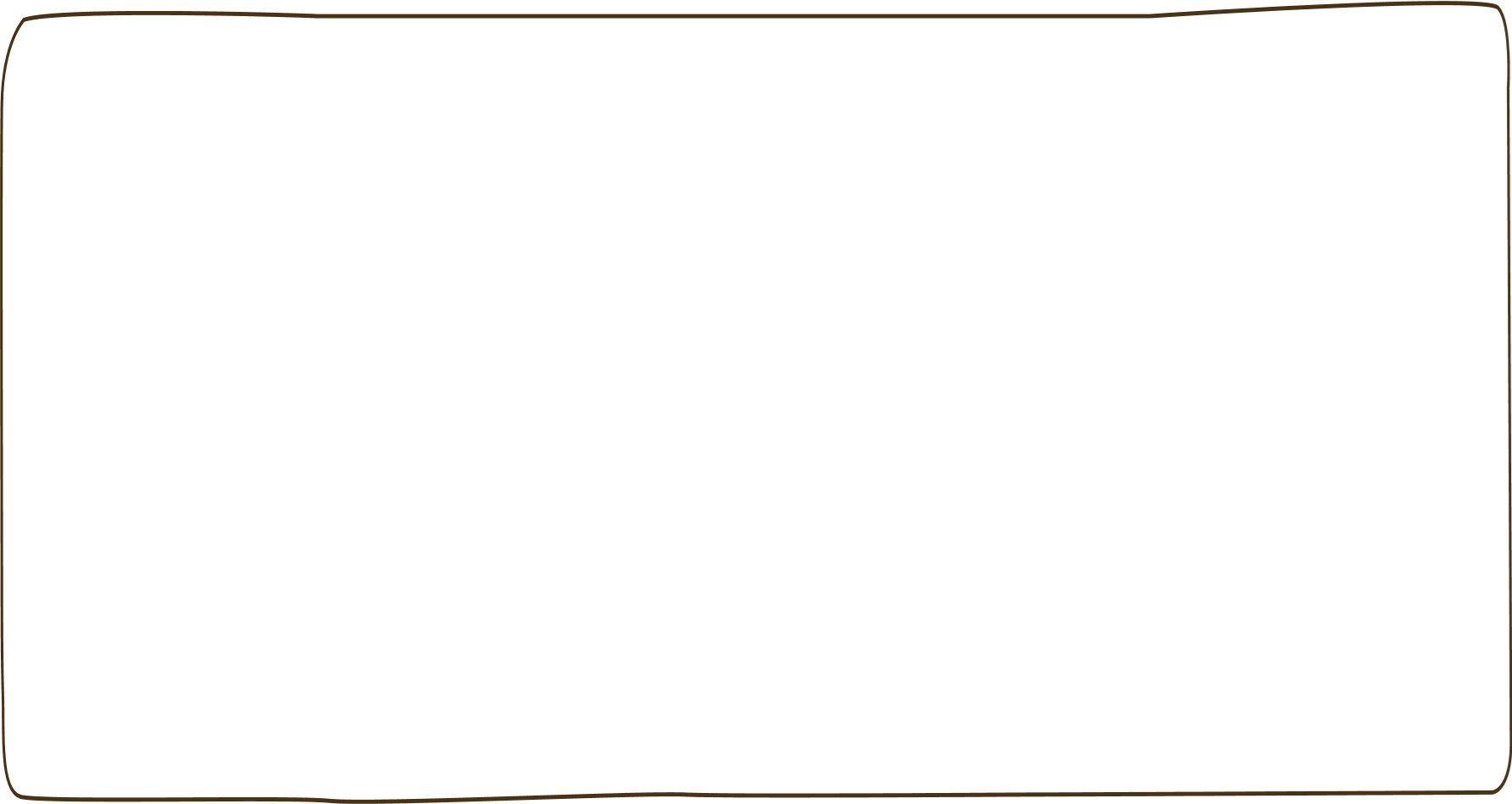 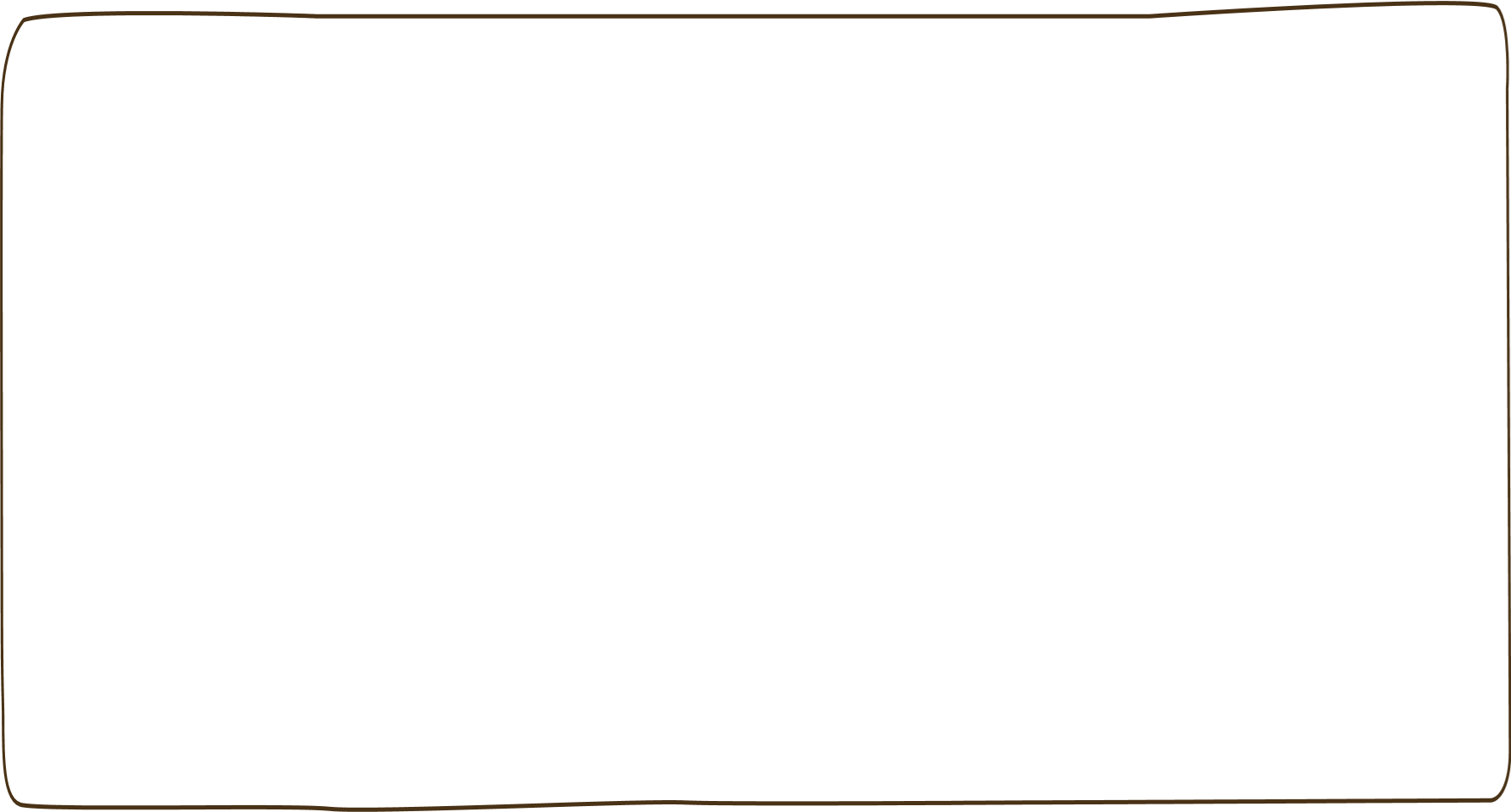 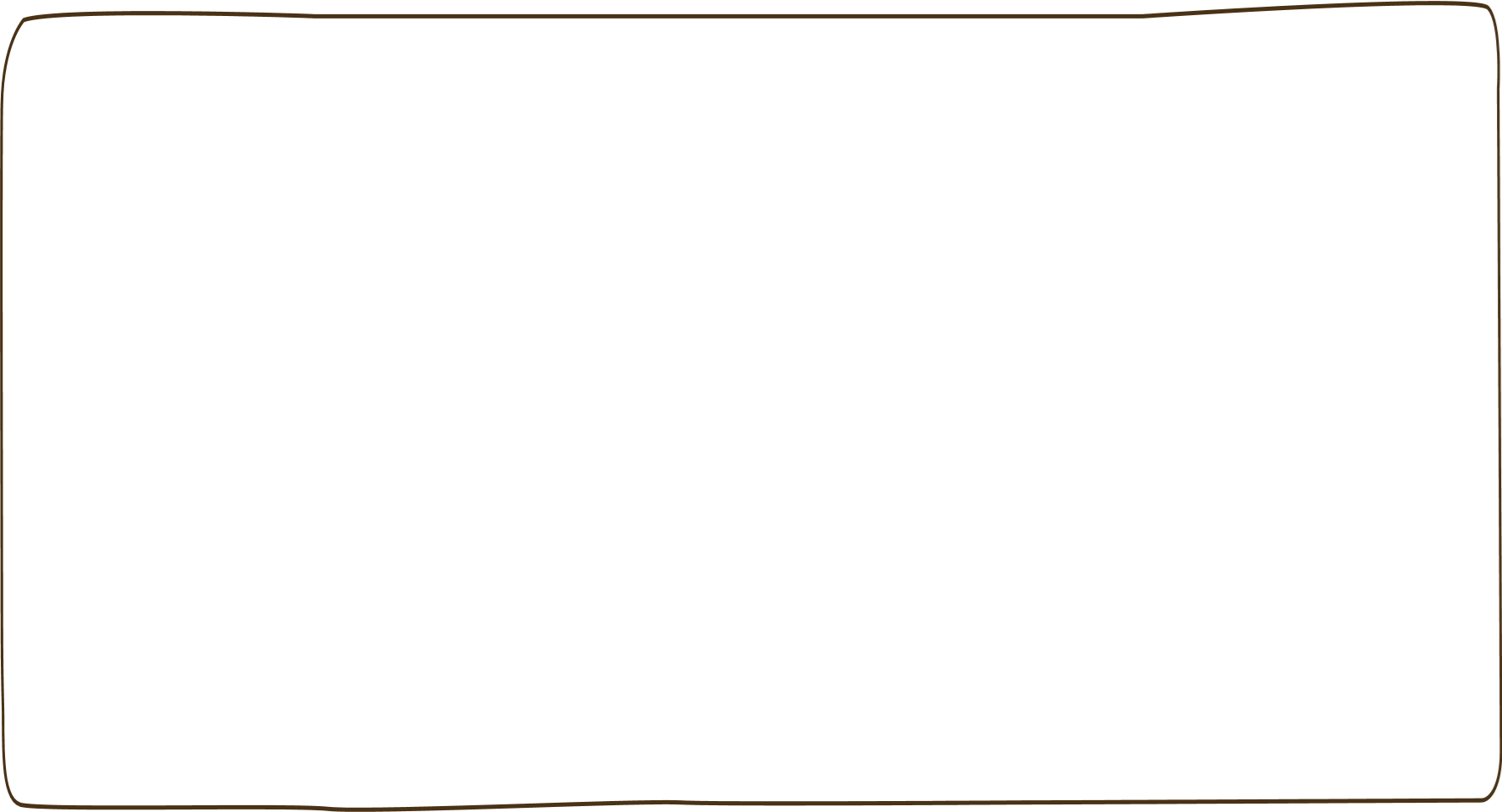 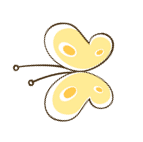 Dặn dò:


 + Luyện đọc: Nụ hôn trên bàn tay.
 + Xem bài: Làm anh.
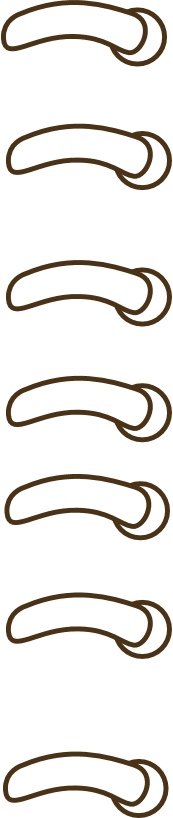 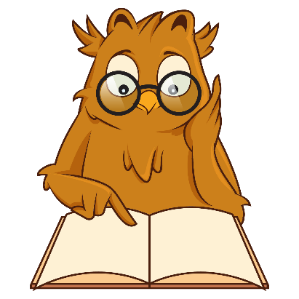 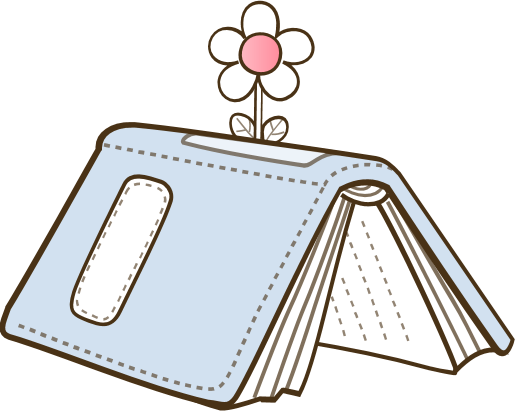 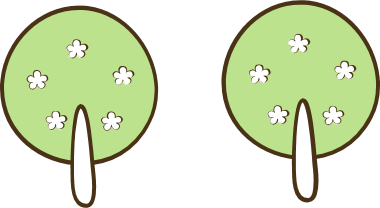